Hidden Yangian symmetry in sigma model on squashed sphere
川口　維男（京大理）
I.K. Kentaroh Yoshida, arXiv:1008.0776
I.K. Domenico Orlando, Kentaroh Yoshida, in preparation に基づく
@理研 ’10/12/18
Introduction
AdS/CFT対応
Maldacena,1997
AdS5×S5上の
type ⅡB super string
4次元N=4
super Yang-Mills
等価
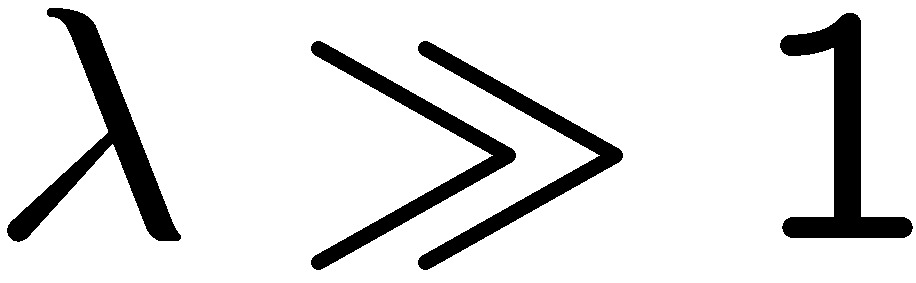 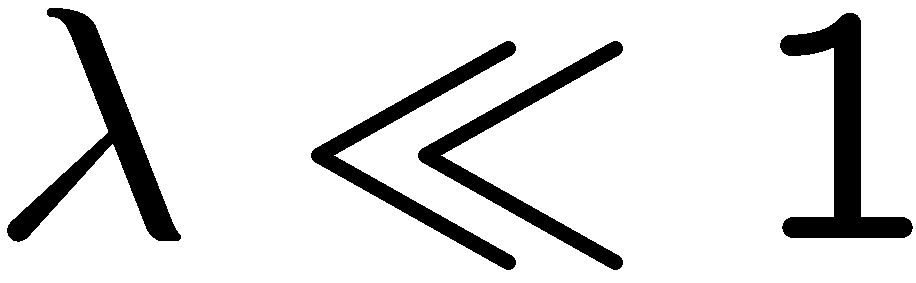 可解スピン鎖模型
対応関係の詳細な検証
可積分性が重要
Minahan,Zarembo,2002     Bena,Polchinski,Roiban,2003
弦理論側の可積分性
Bena,Polchinski,Roiban,2003
AdS5×S5上のtype ⅡB super string
Virasoro条件を無視
coset PSU(2,2|4)/(SO(1,4)×SO(5))上のシグマ模型
semisymmetric supercoset
一般に古典可積分
無限次元対称性が存在する
Symmetric Coset
Symmetric cosetの定義
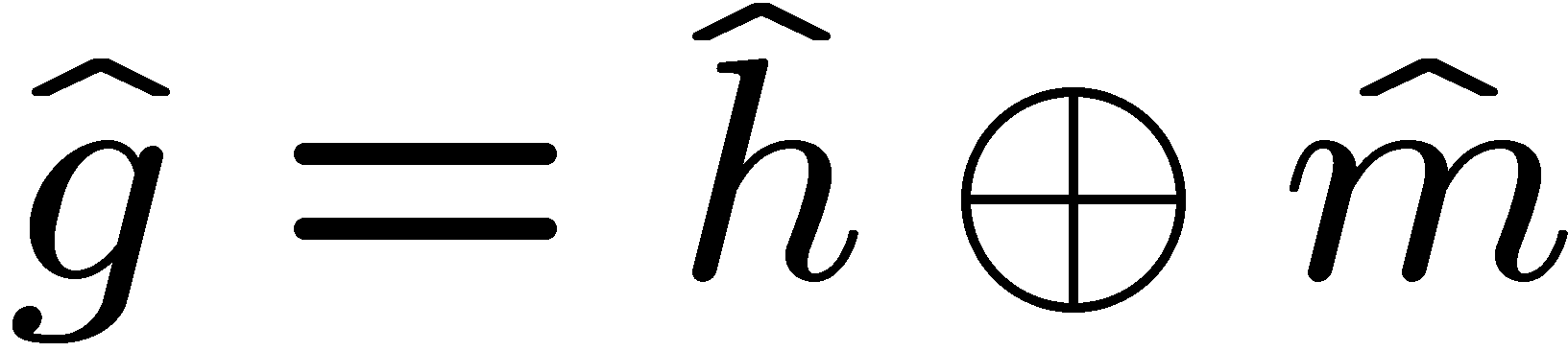 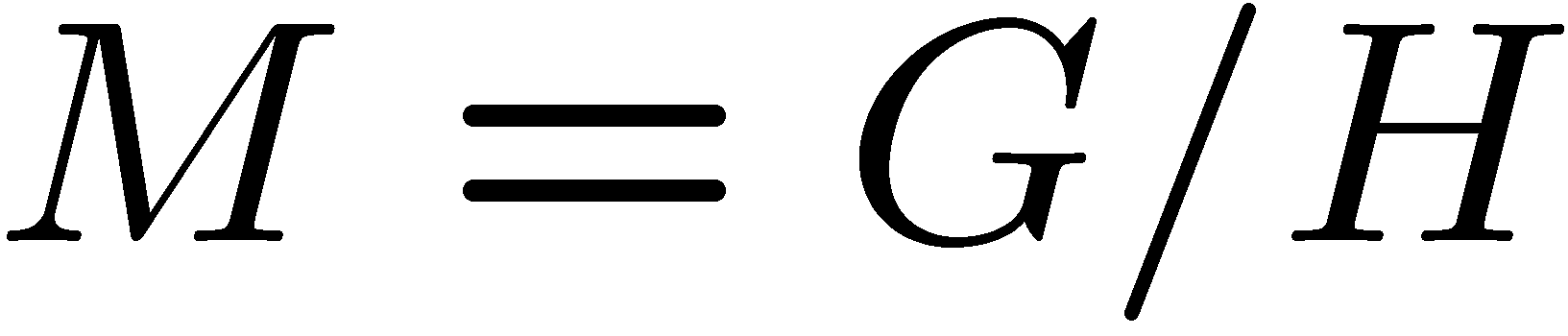 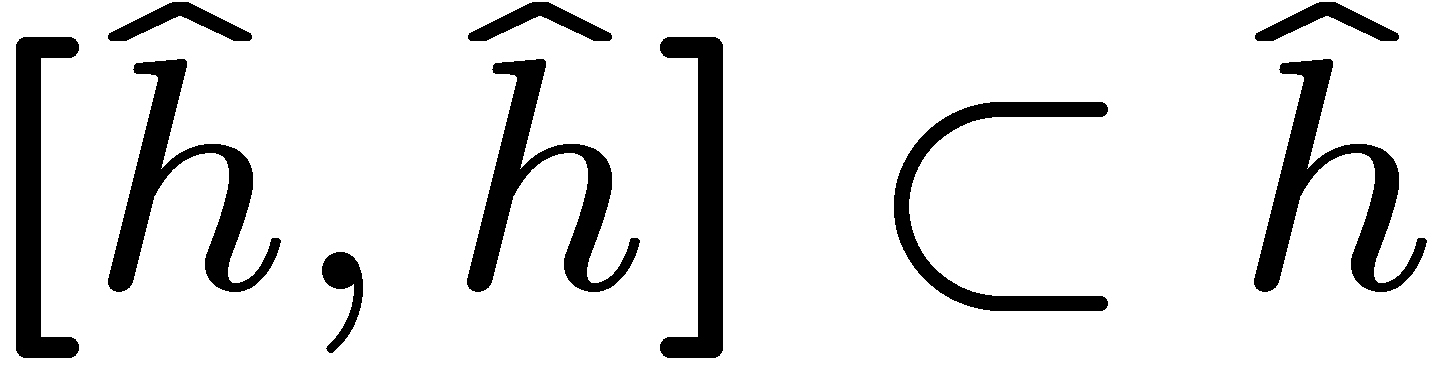 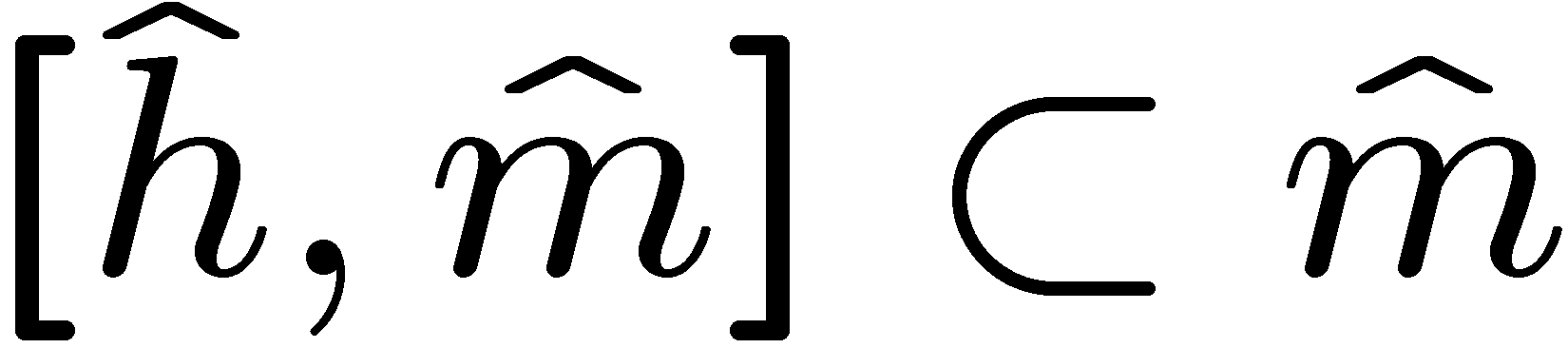 reductive condition
Symmetric coset
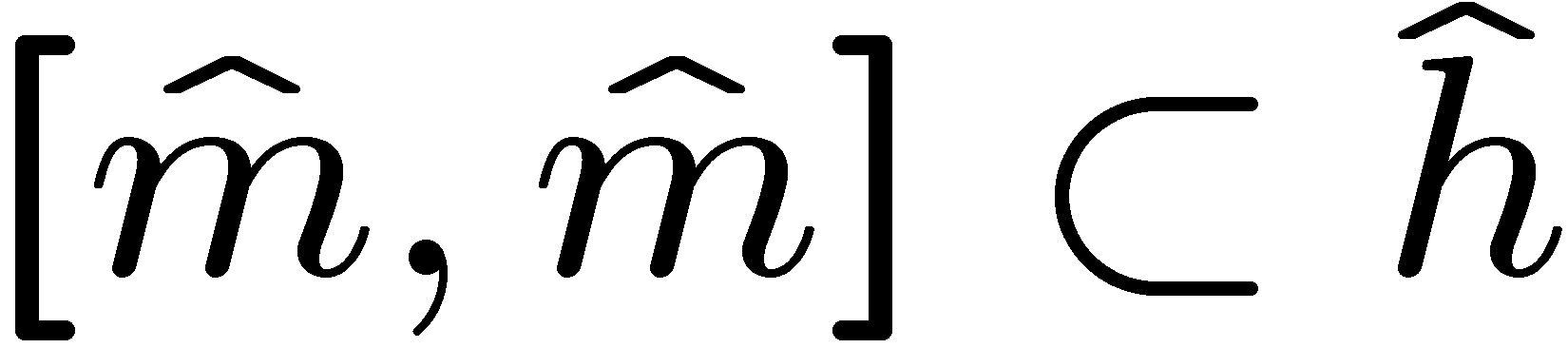 例
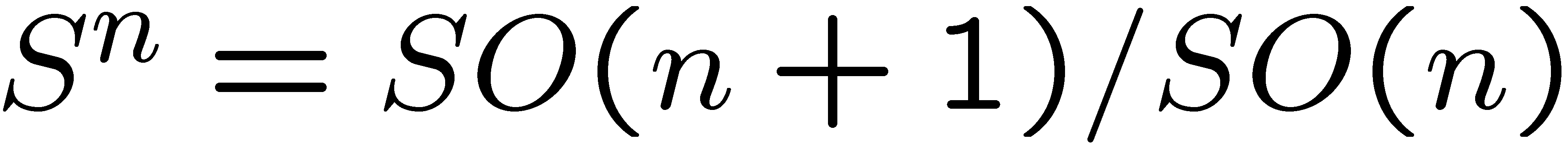 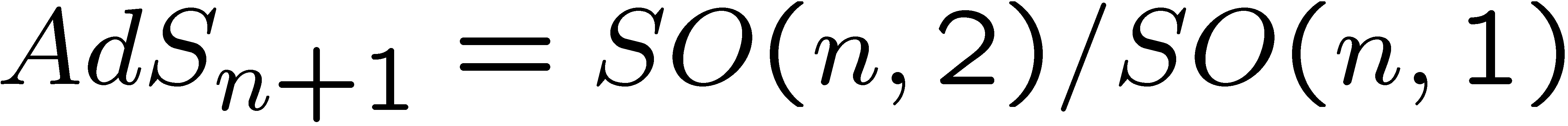 Symmetric coset上のsigma model
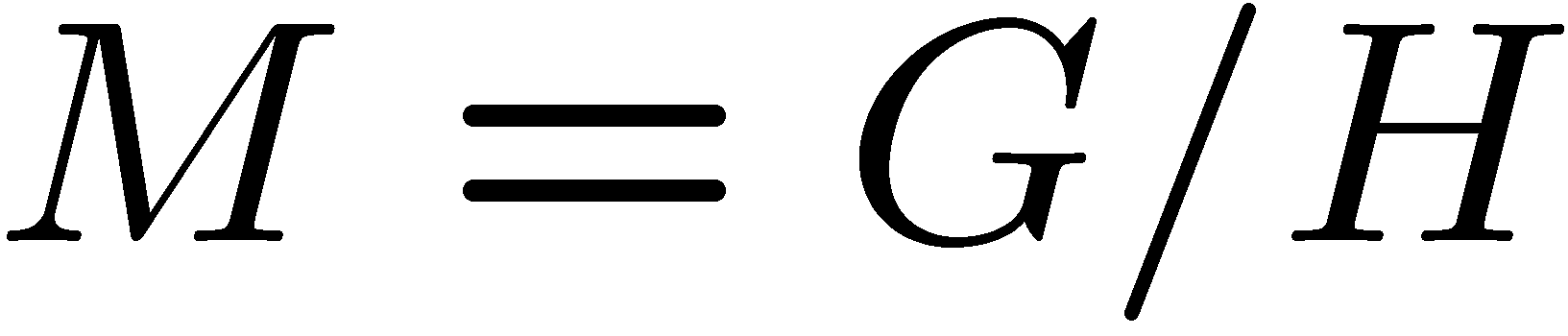 Maurer-Cartan one-form
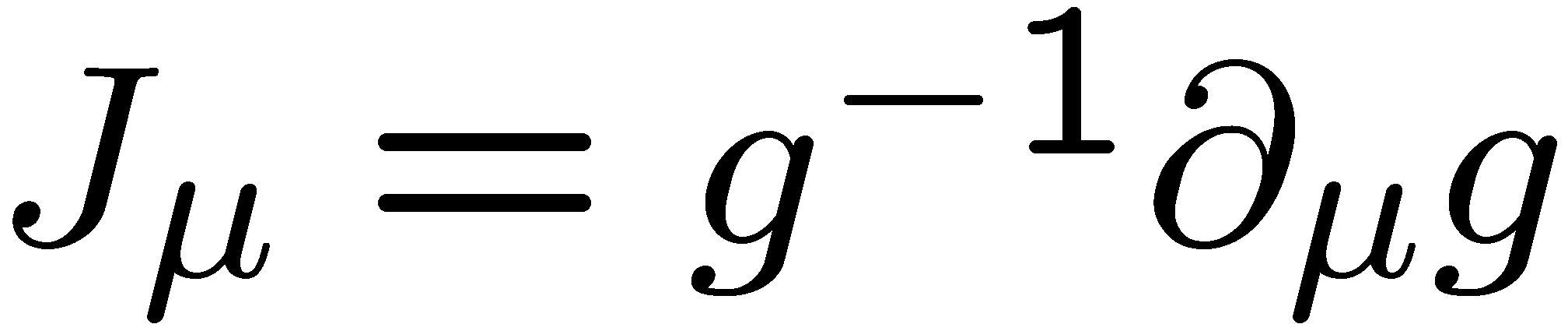 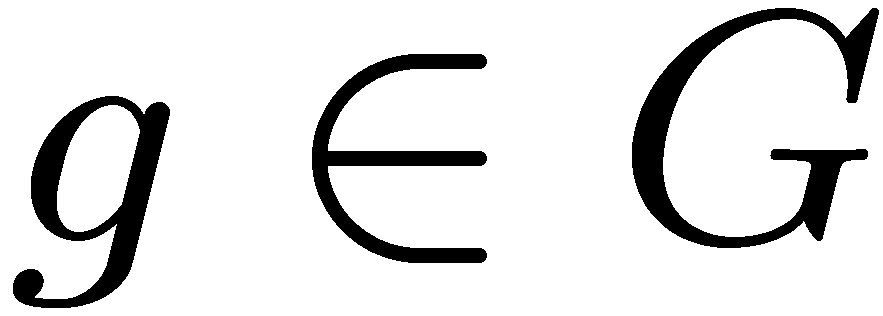 ①
left “global” transformation
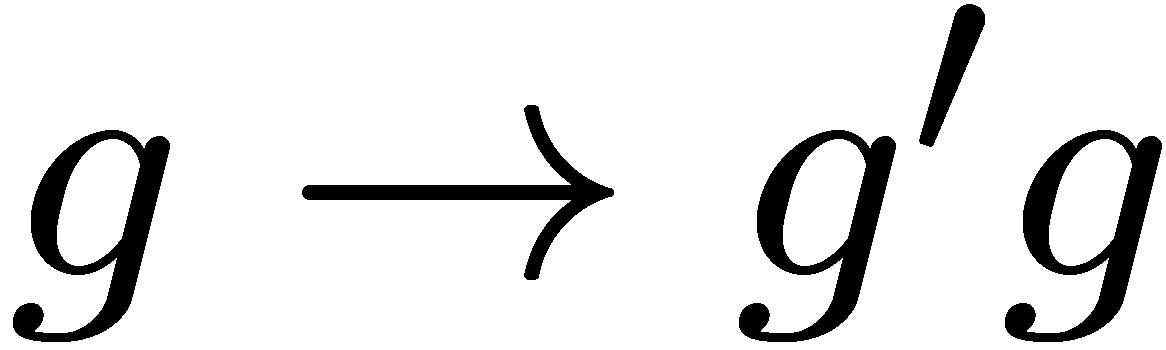 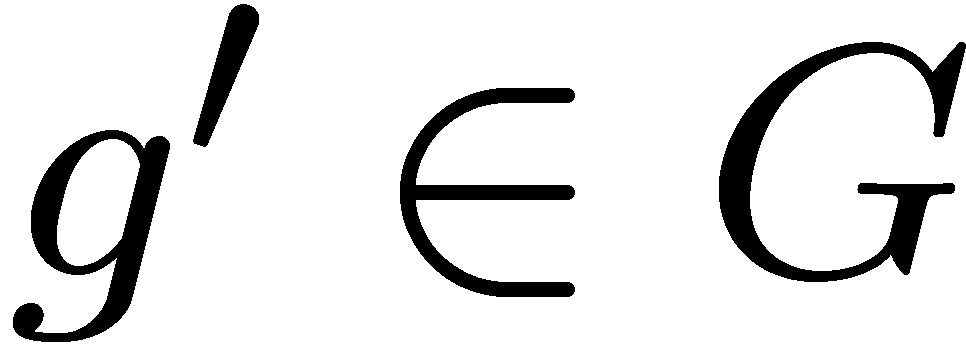 の下で不変
②
right “local” transformation
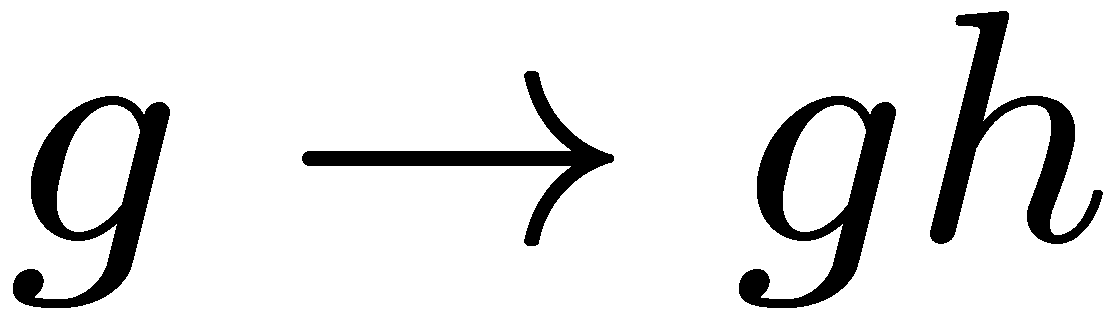 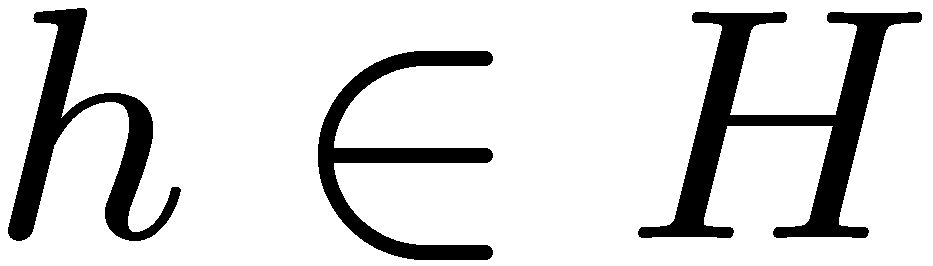 の下で
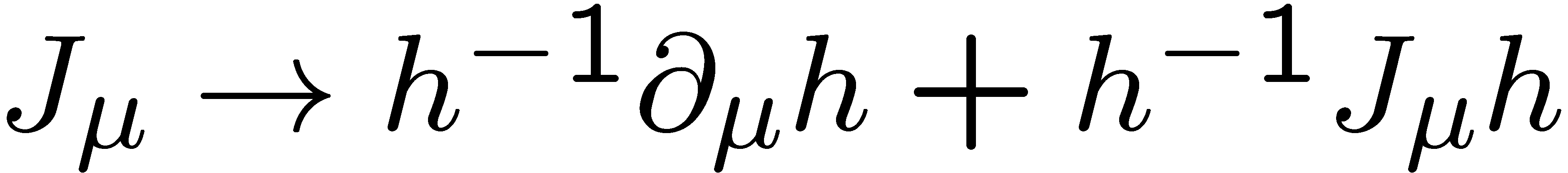 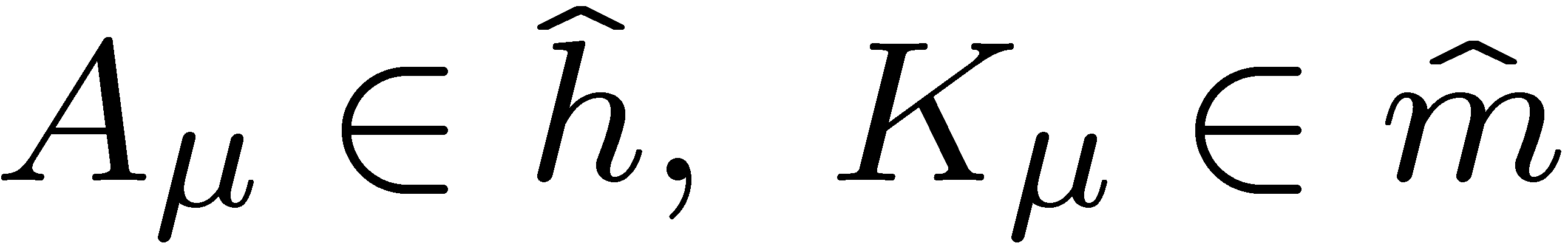 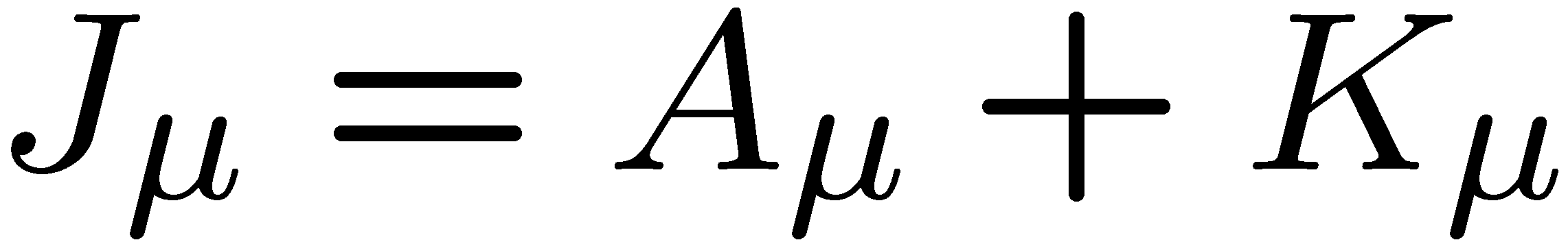 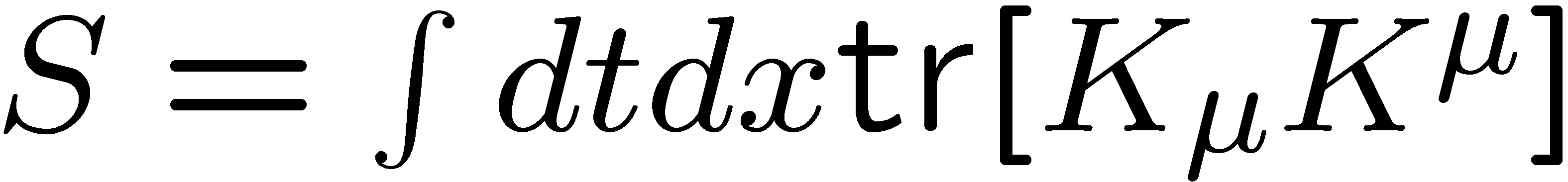 global G symmetric
local H symmetric
local H transformationの下での変換性
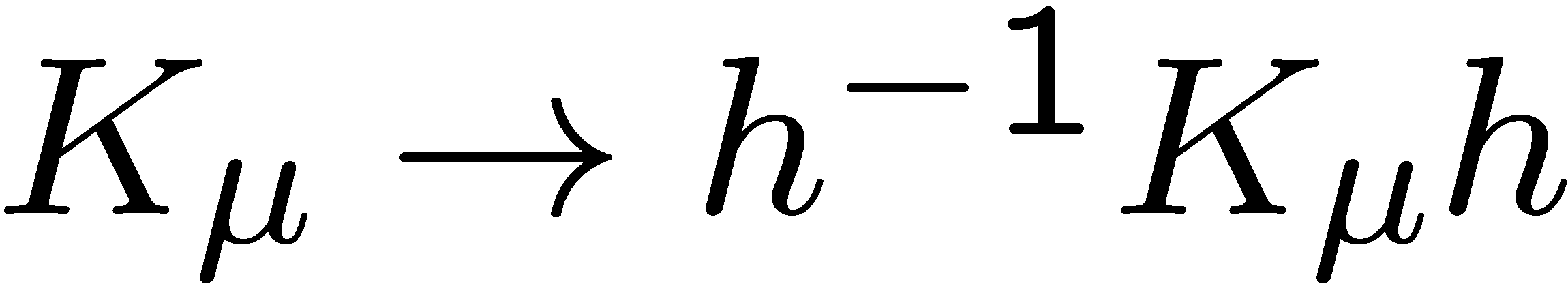 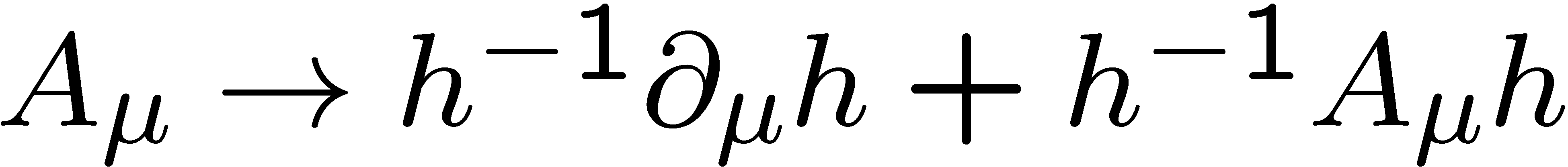 運動方程式
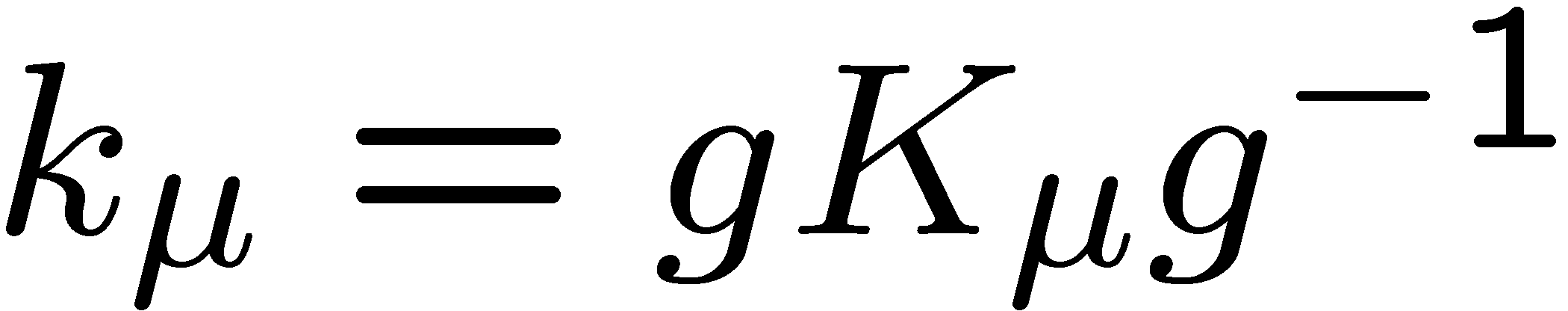 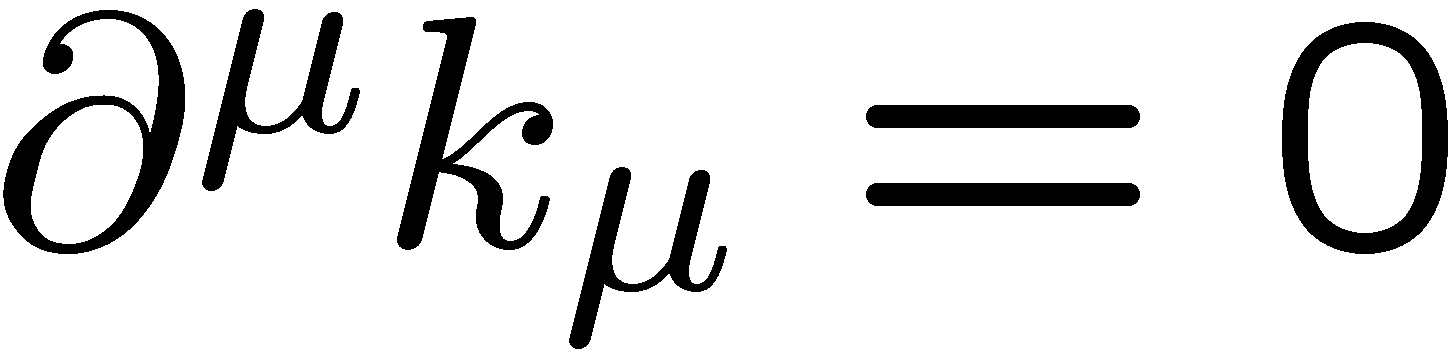 local H不変なGカレント
保存カレントのflatness
Flatness condition
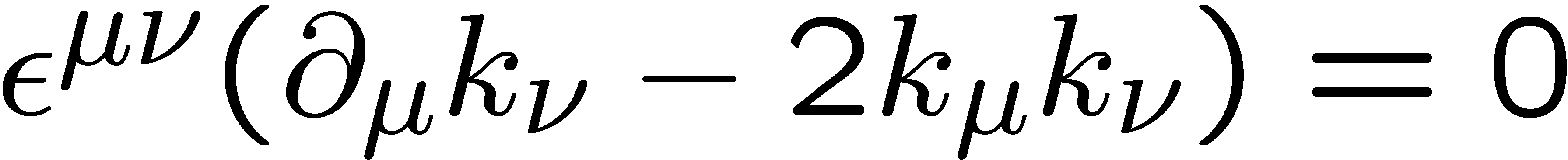 無限個の保存カレント
“local”  &  “non-local”
non-local charge
BIZZ construction
Brezin,Itzykson,Zinn-Justin,Zuber,1979
帰納的に高次の保存カレントを構成する
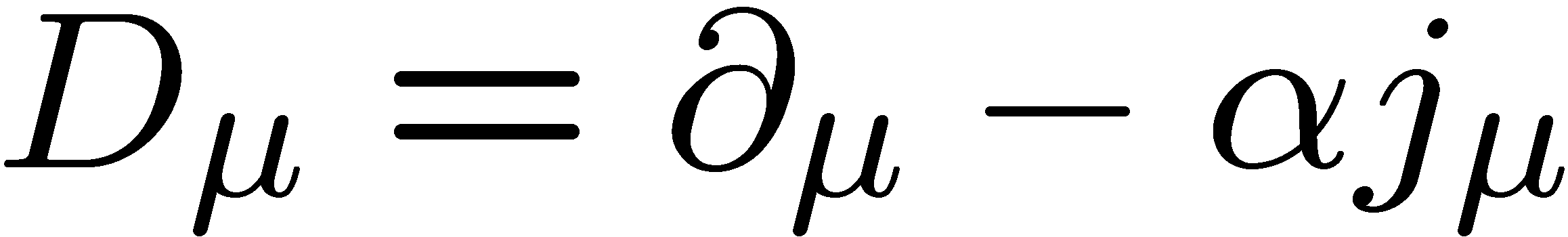 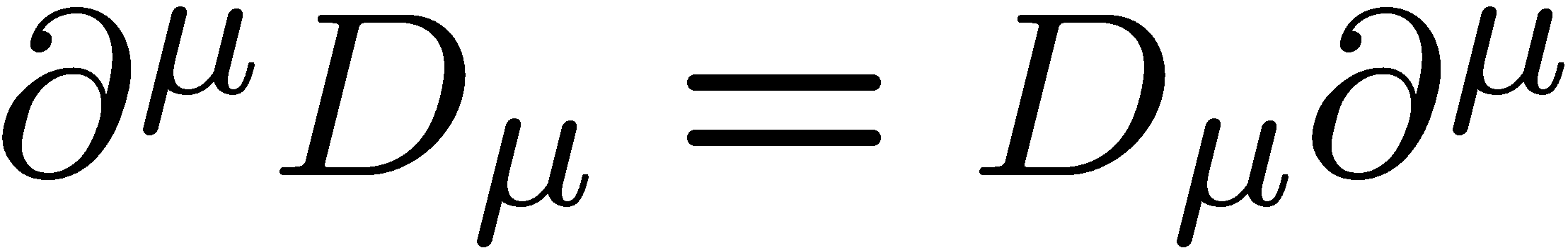 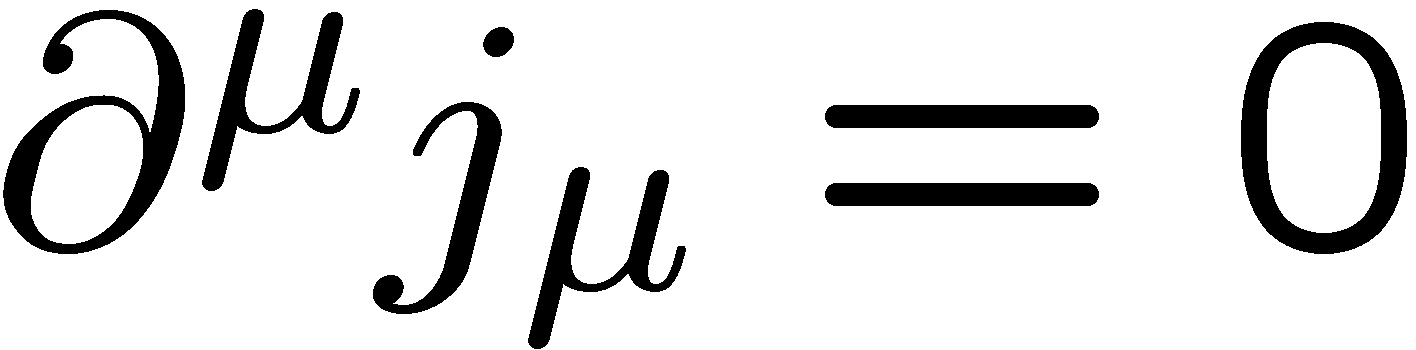 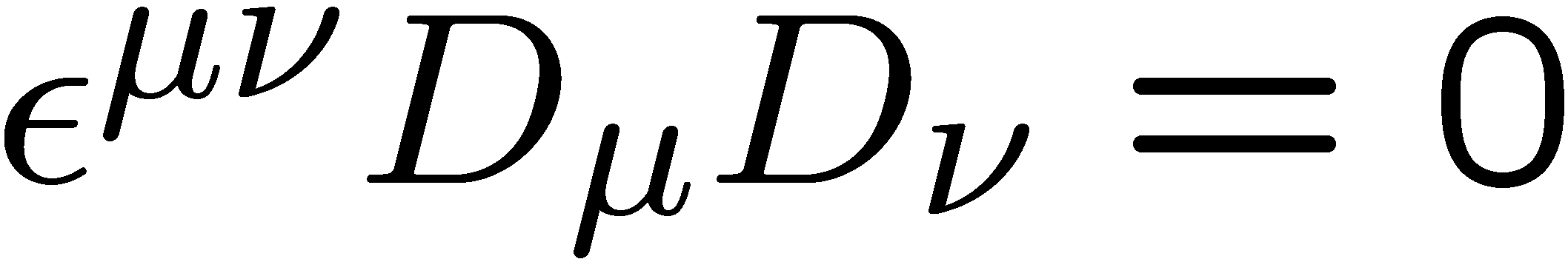 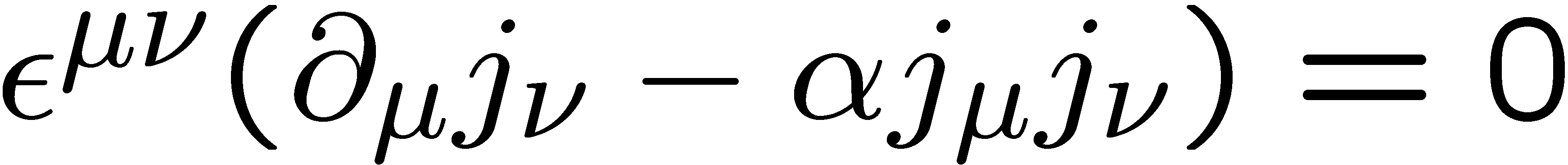 0番目の保存カレント
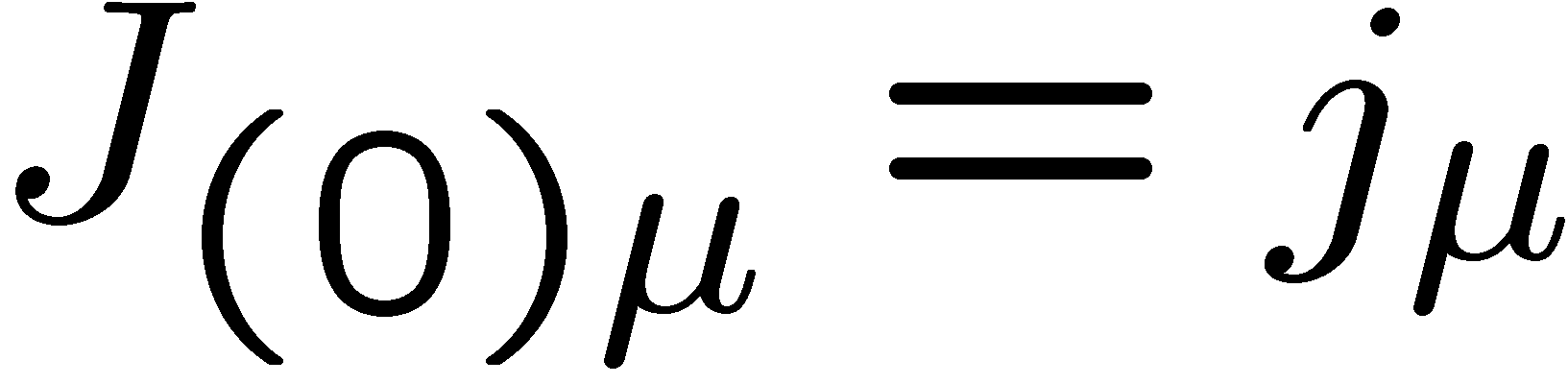 (n-1)番目までの保存カレントができたとする
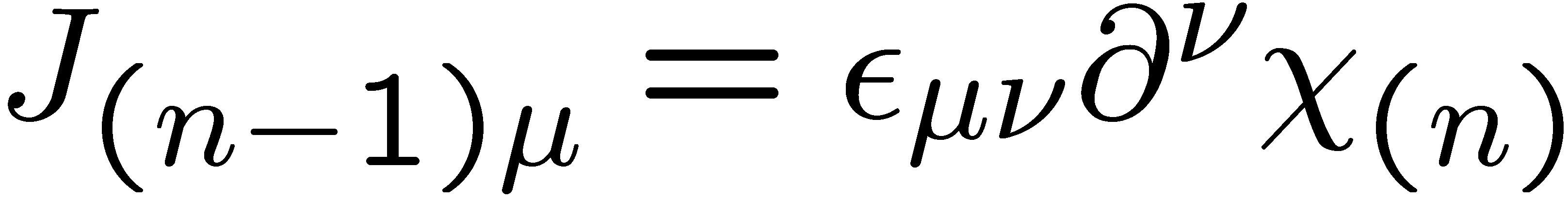 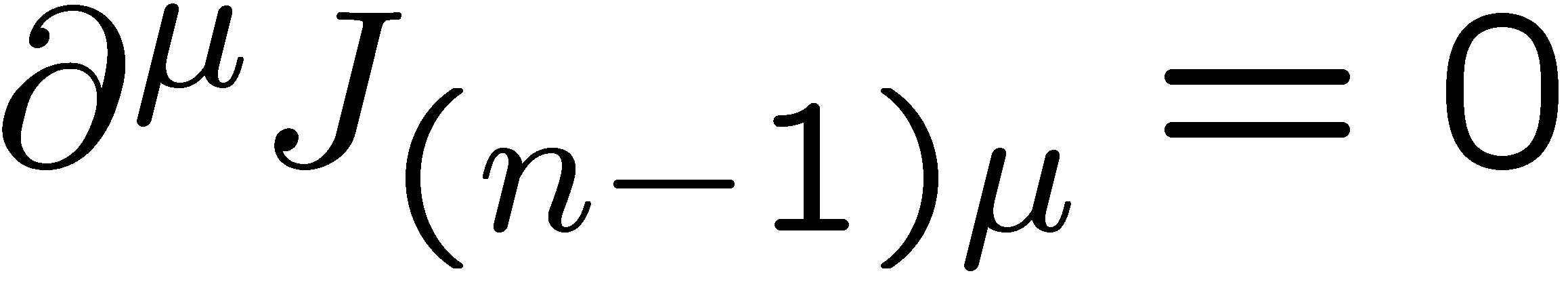 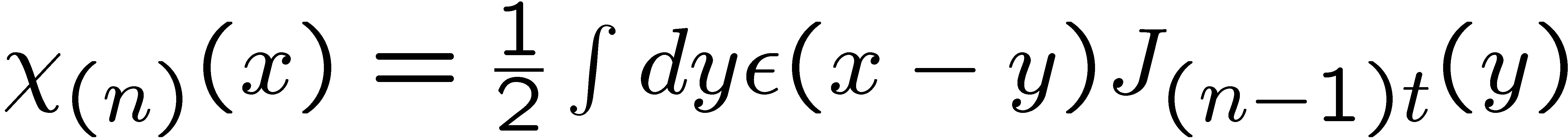 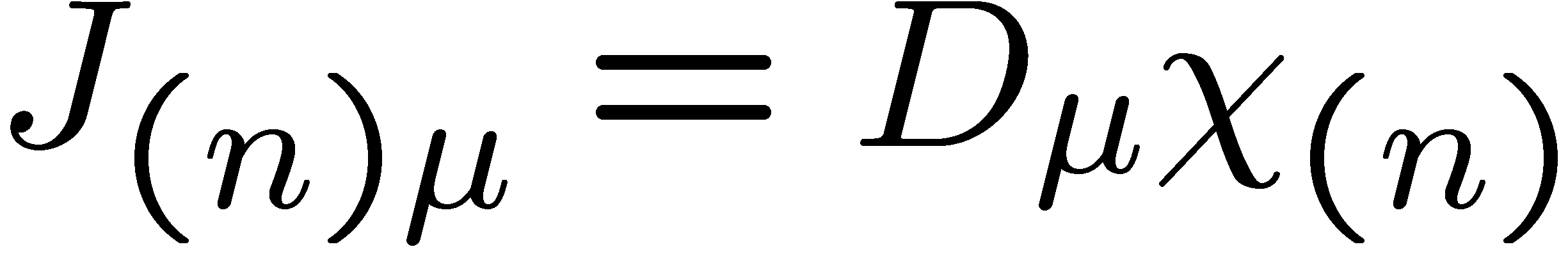 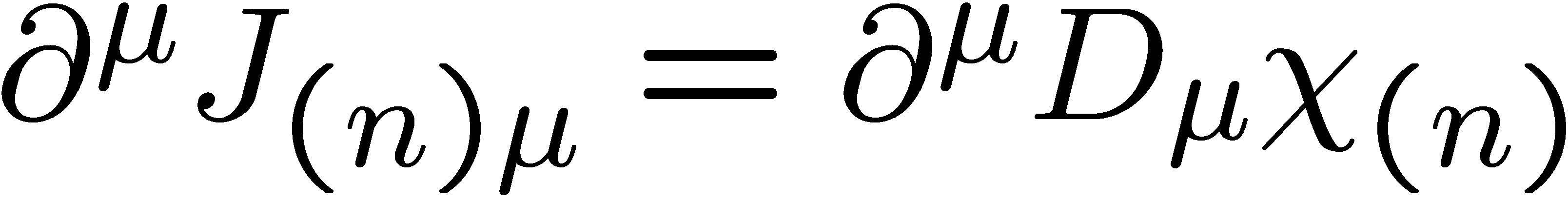 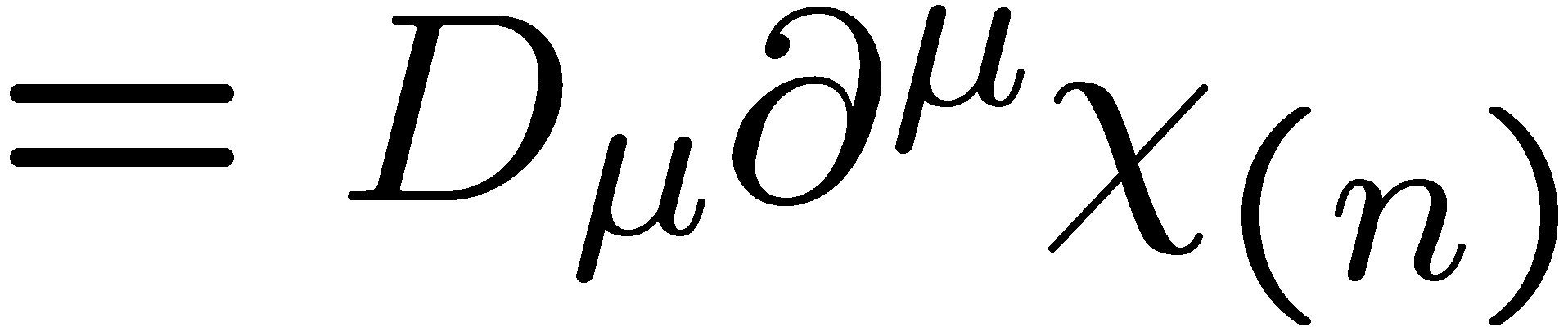 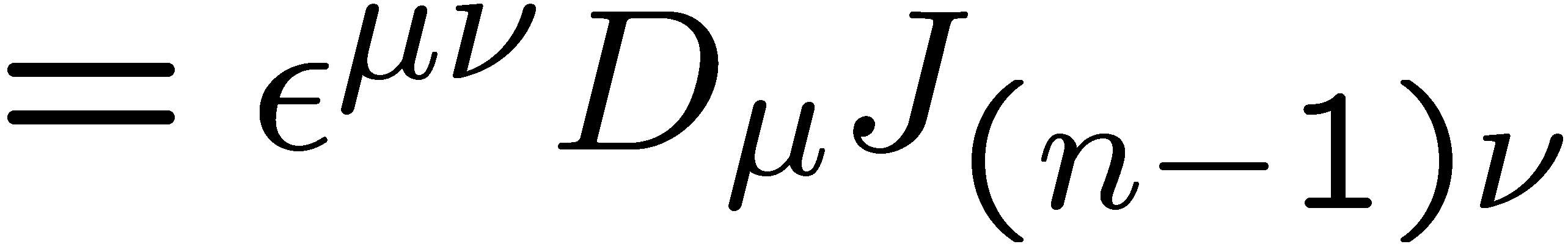 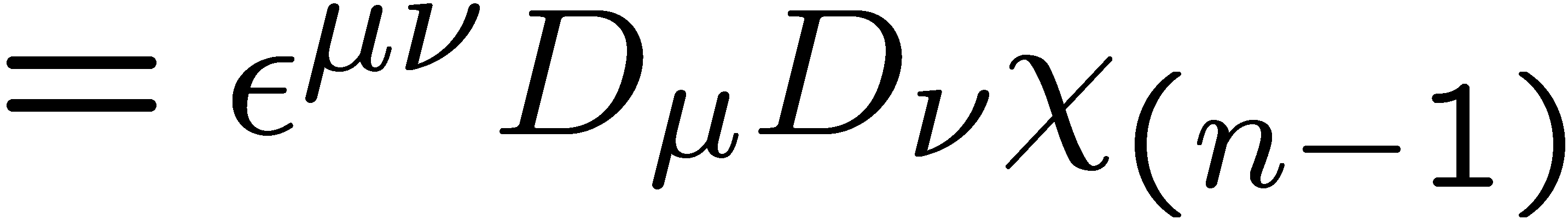 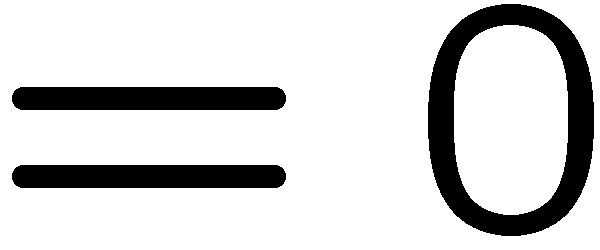 Non-local charge
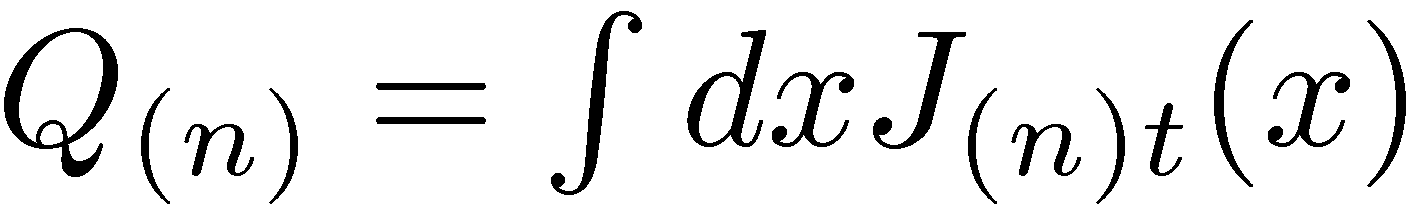 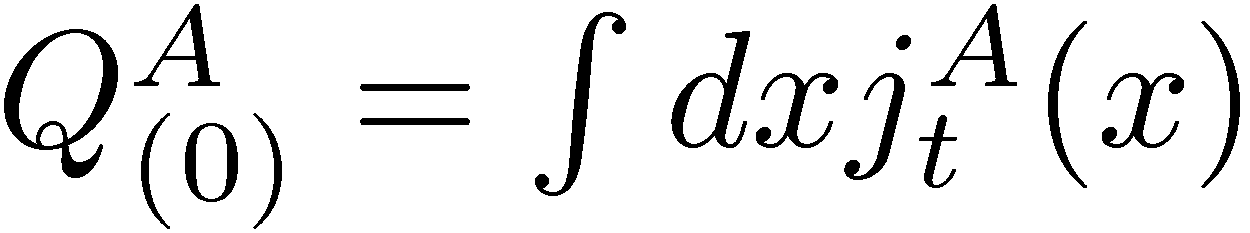 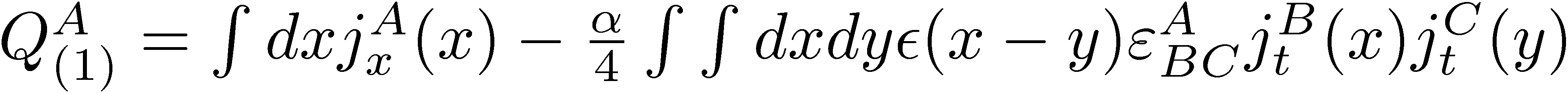 これらのchargeのなす代数？
カレント代数
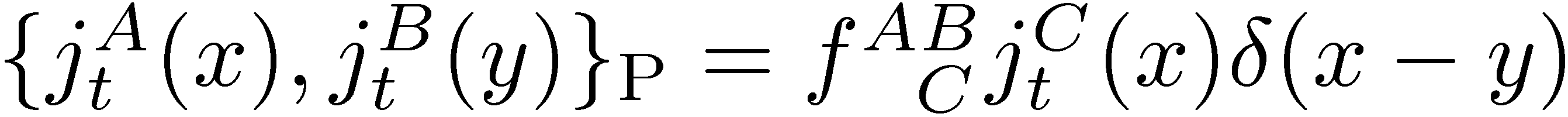 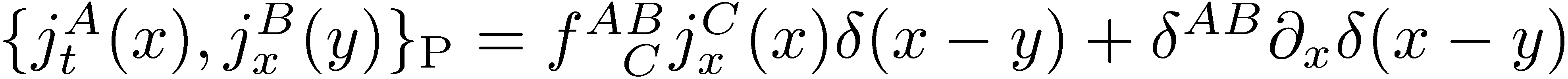 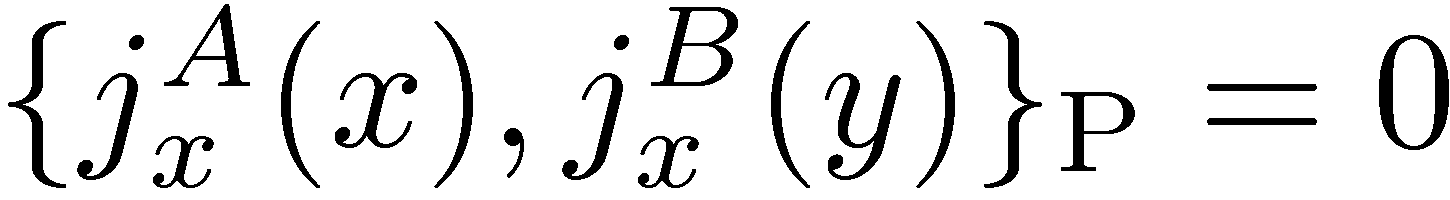 Yangian代数
Drinfel’d,1988
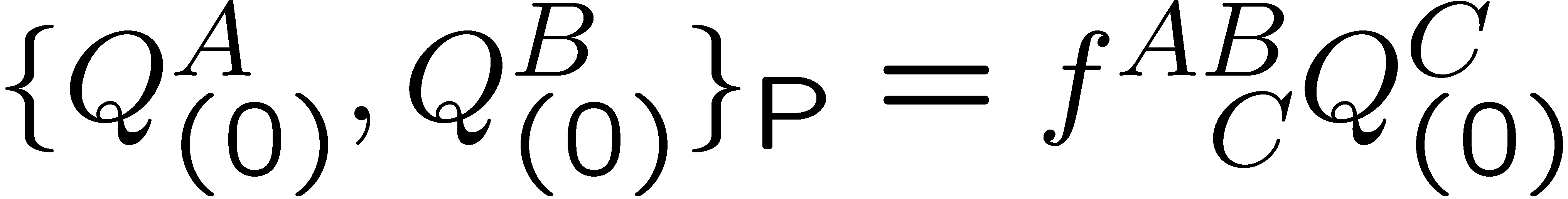 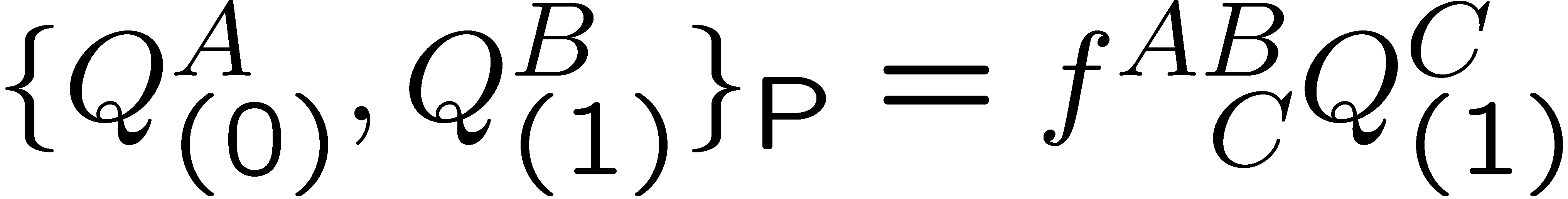 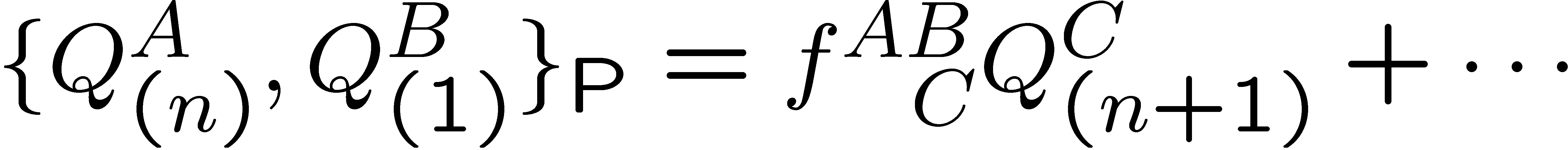 Serre関係式
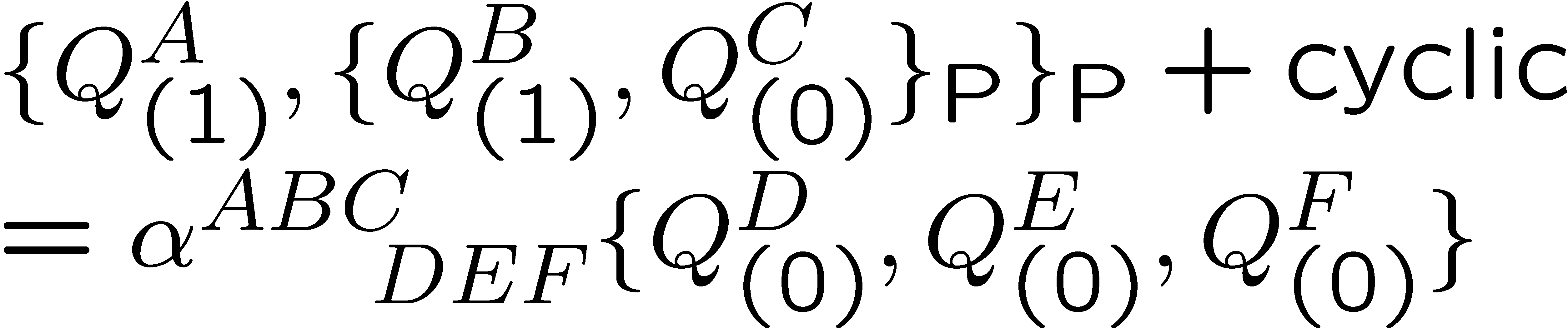 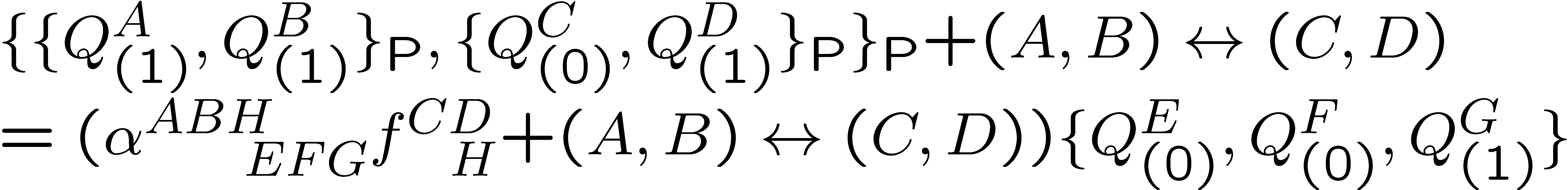 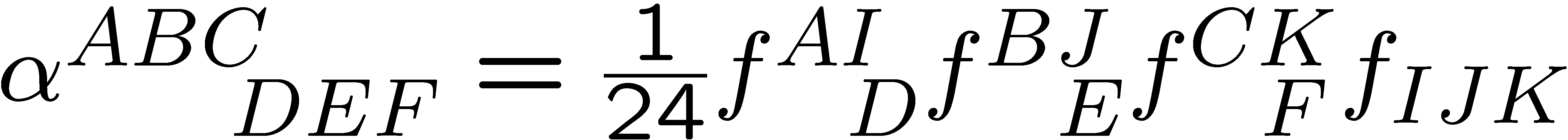 local charge
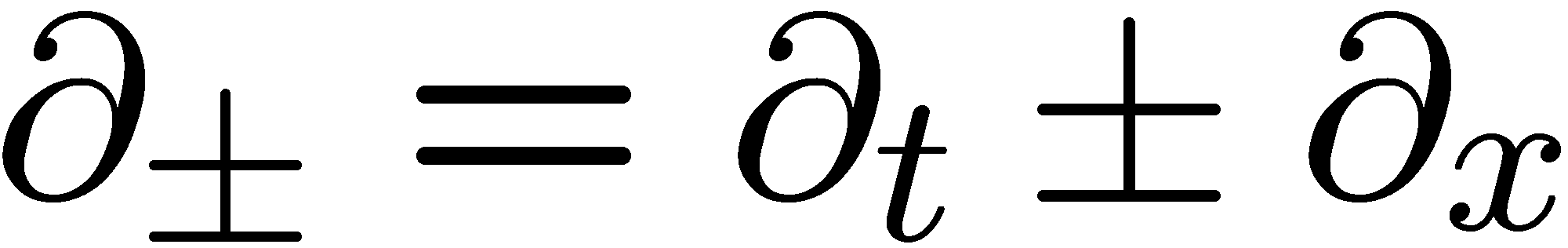 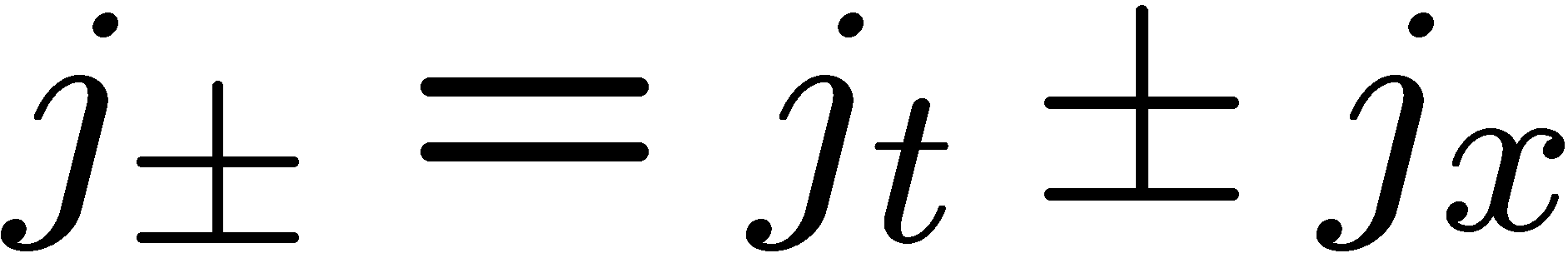 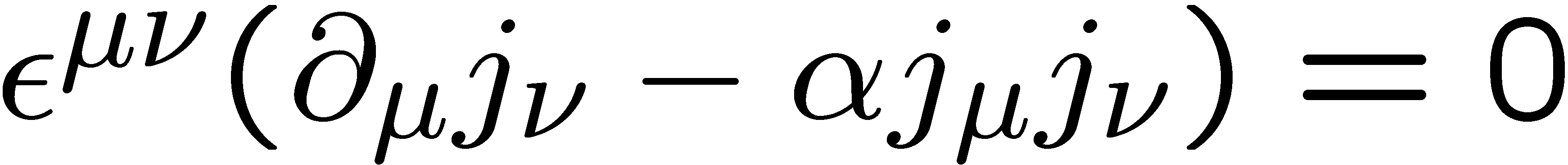 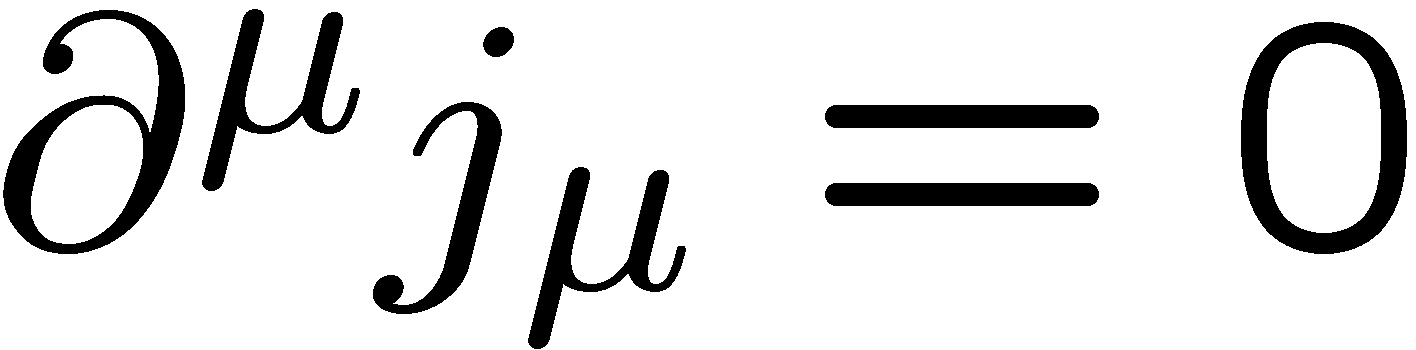 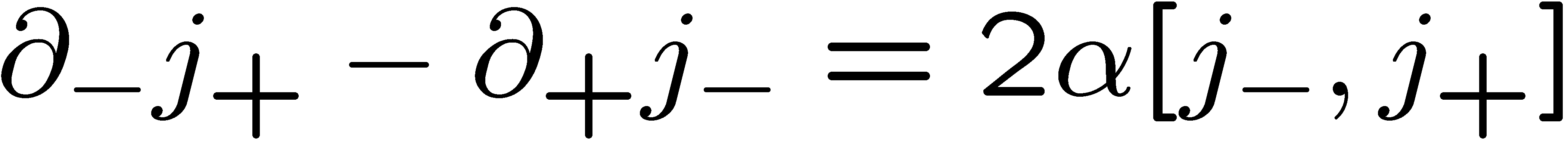 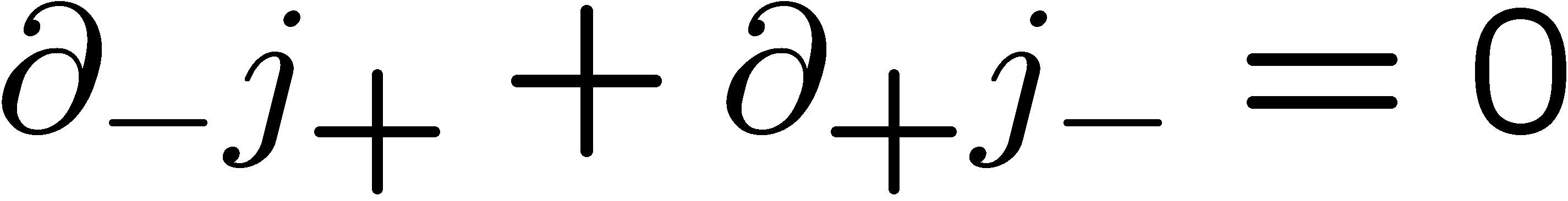 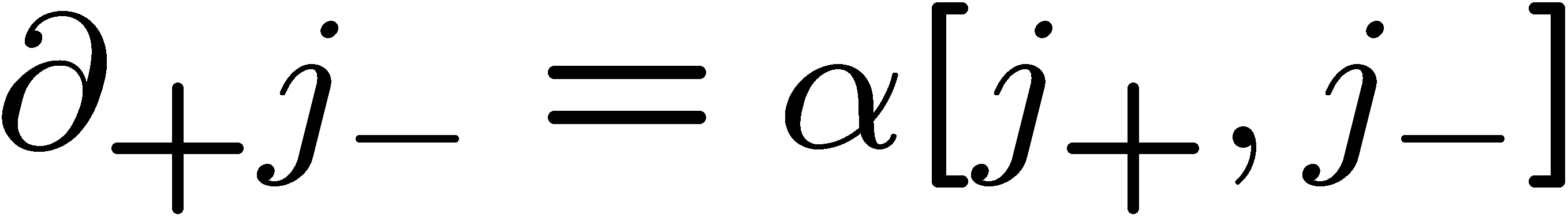 ∴
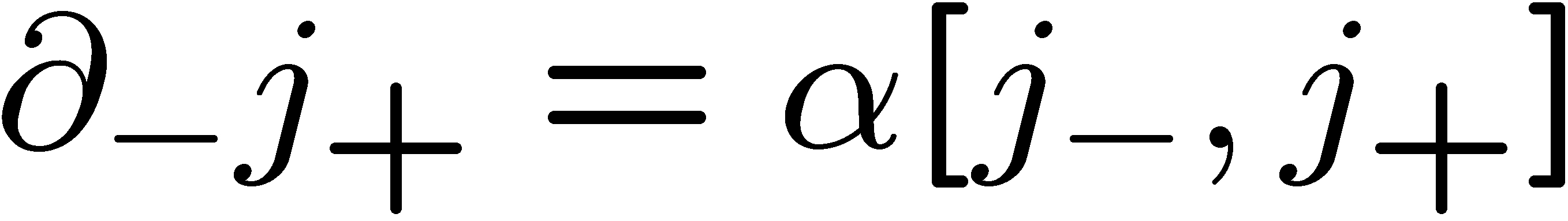 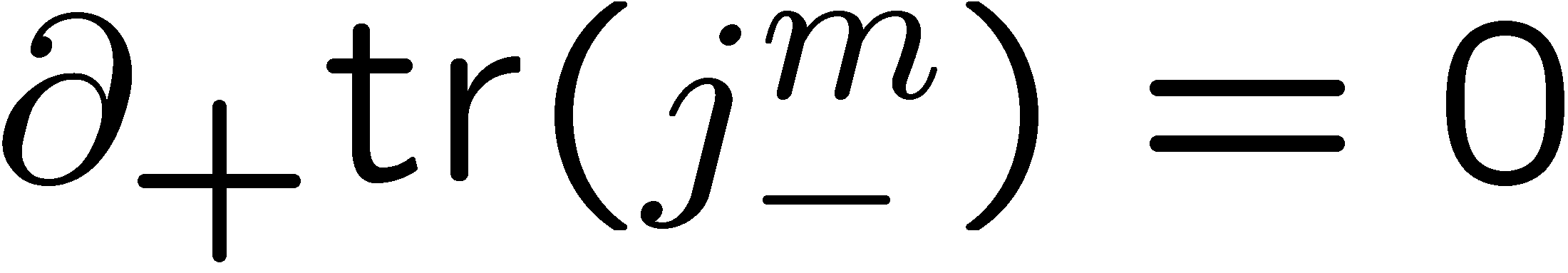 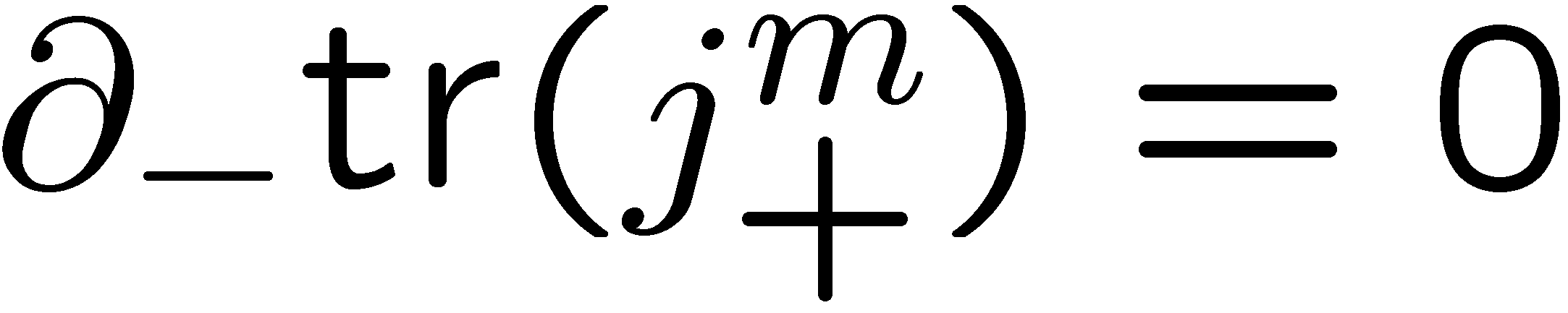 local conservedカレント
m=2はenergy-momentum tensor
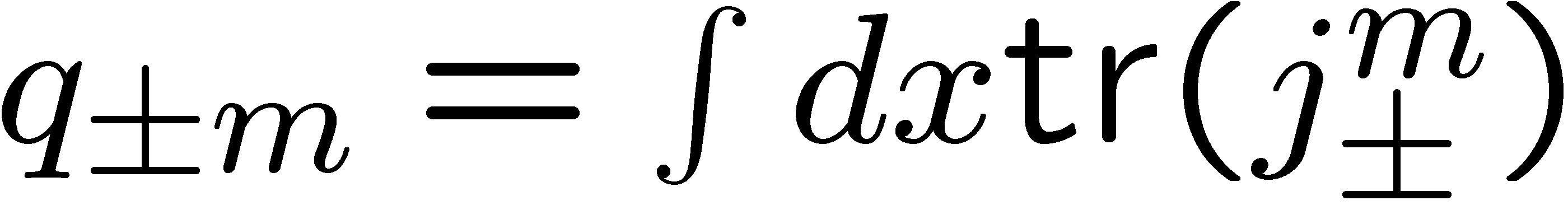 local chargeはnon-local chargeと交換する
Non Symmetric Coset
(semi)symmetric (super)coset  →  無限次元対称性
必ずAdS×(internal manifold)の形
Zarembo,2010
AdS/NRCFT対応
non symmetric cosetへの拡張
squashe S3
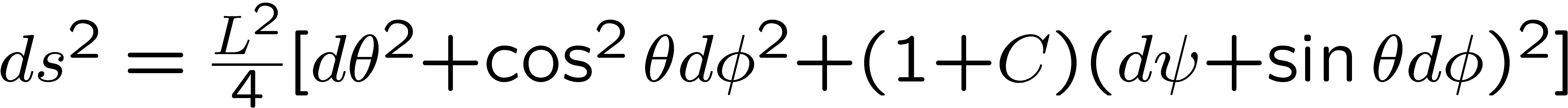 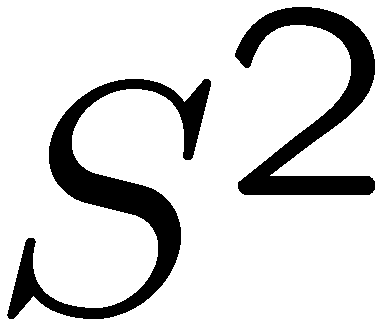 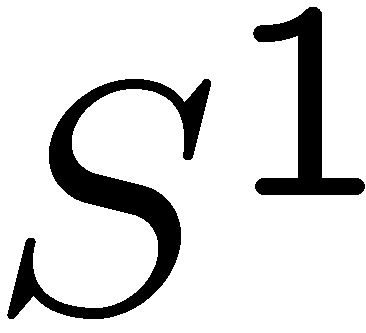 アイソメトリー
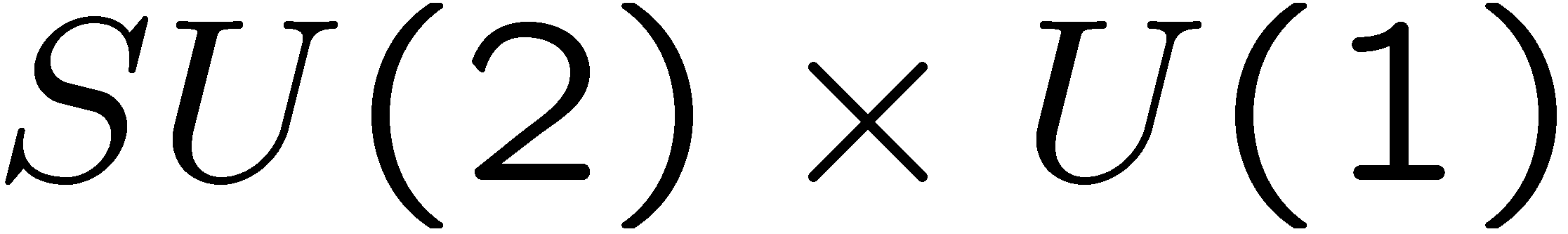 C=0でS3
アイソメトリー
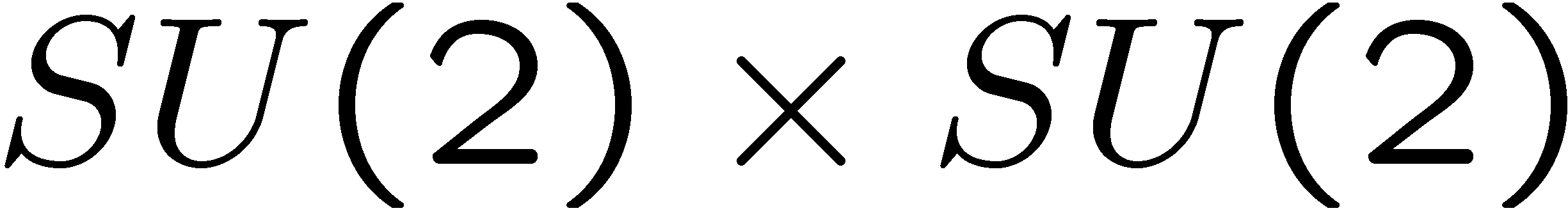 group elementによる表現
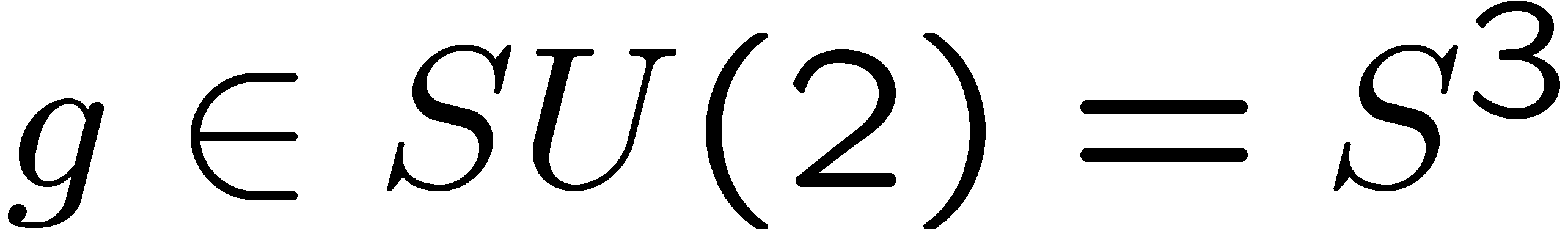 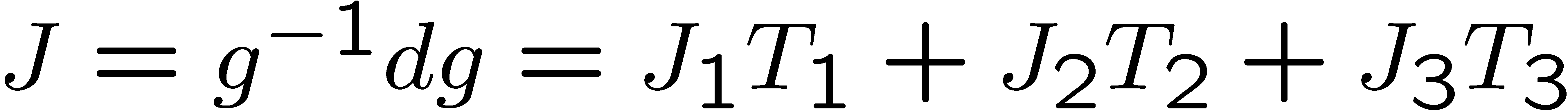 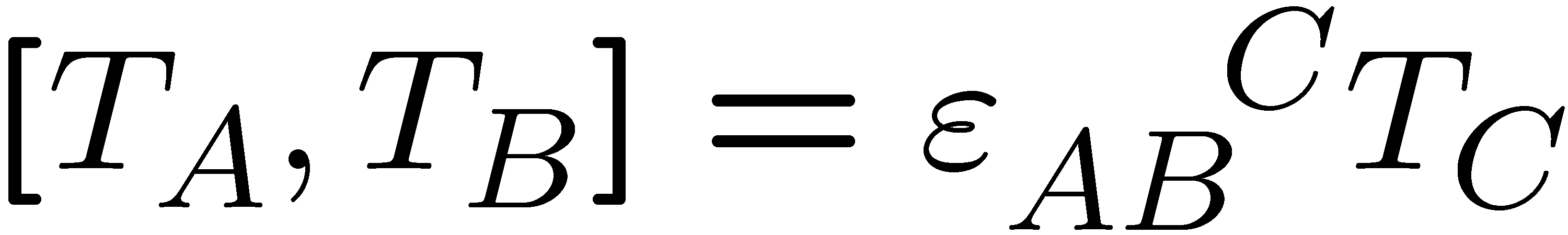 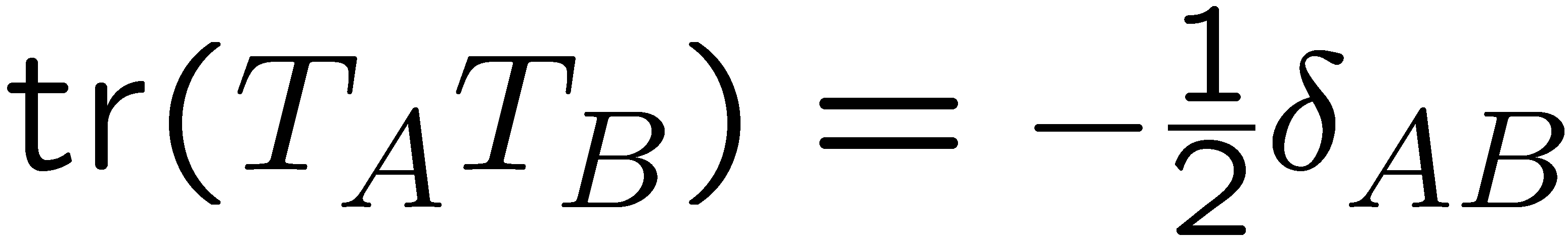 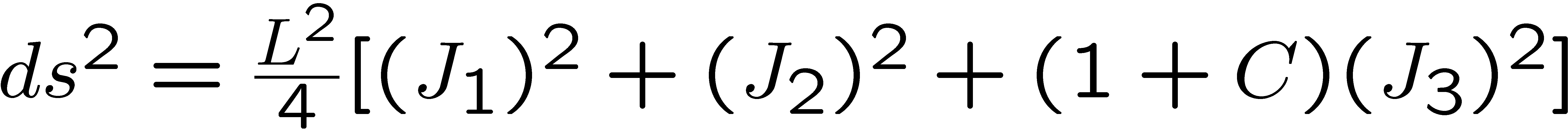 アイソメトリー
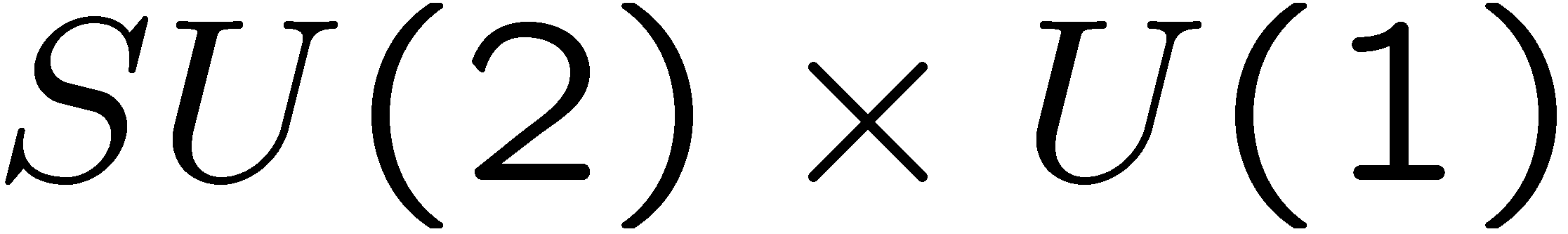 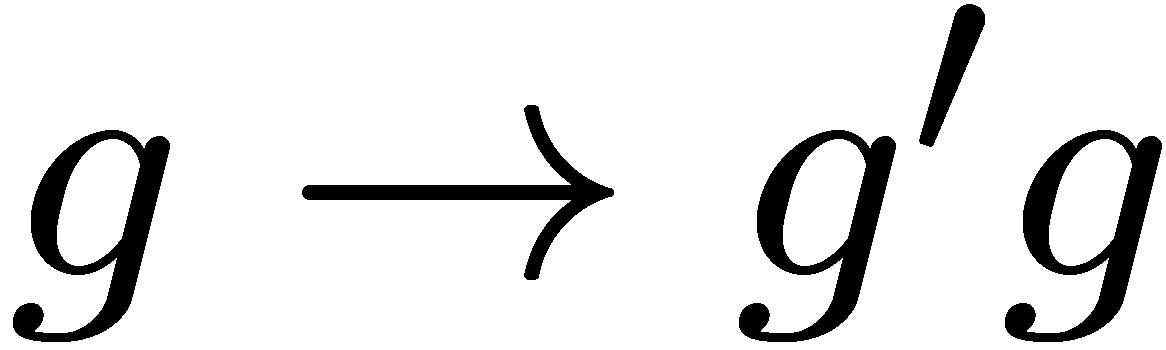 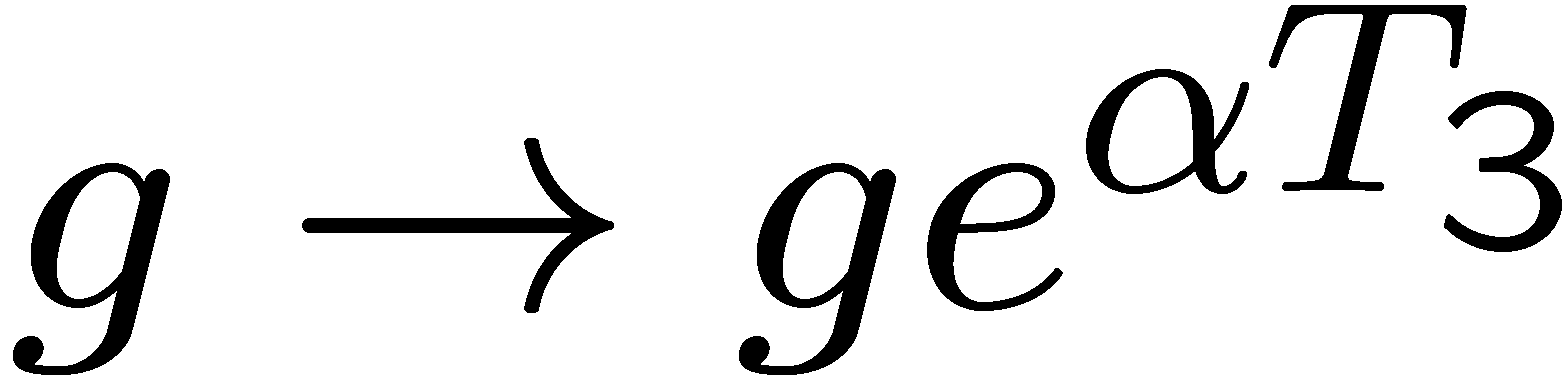 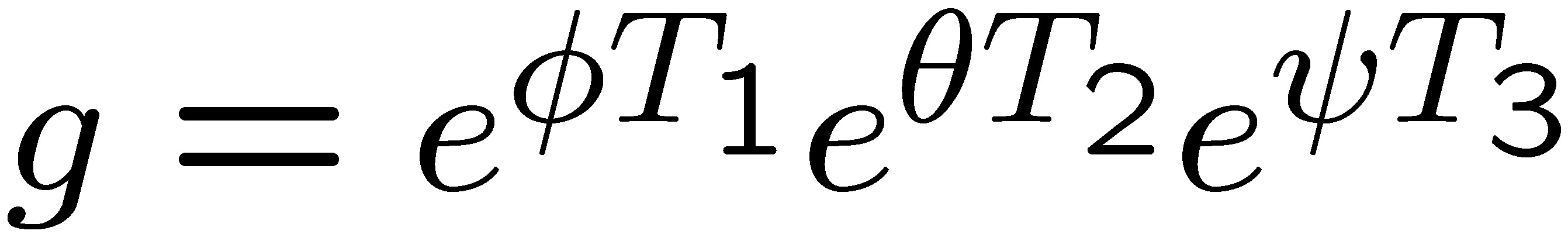 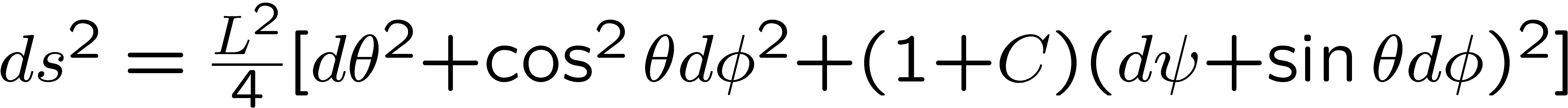 warped AdS3
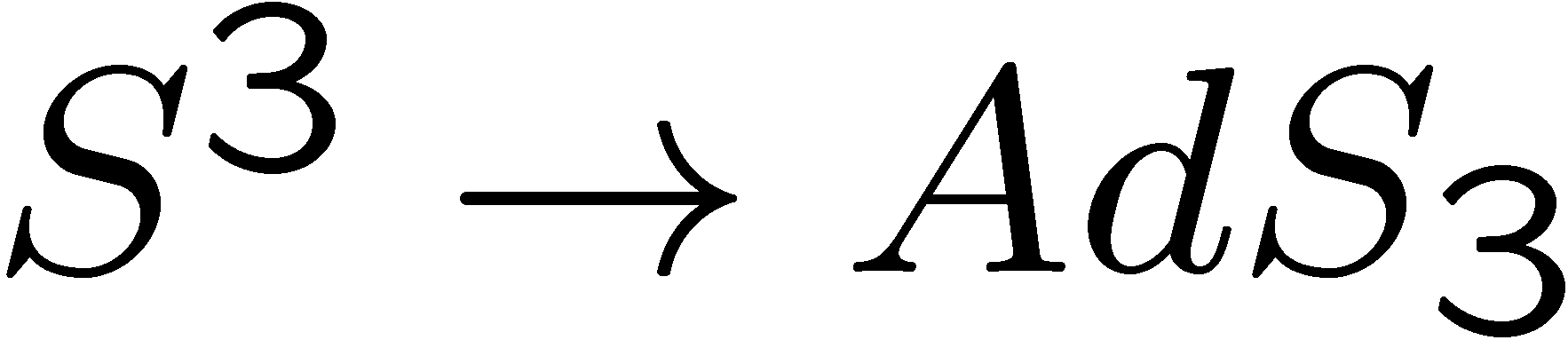 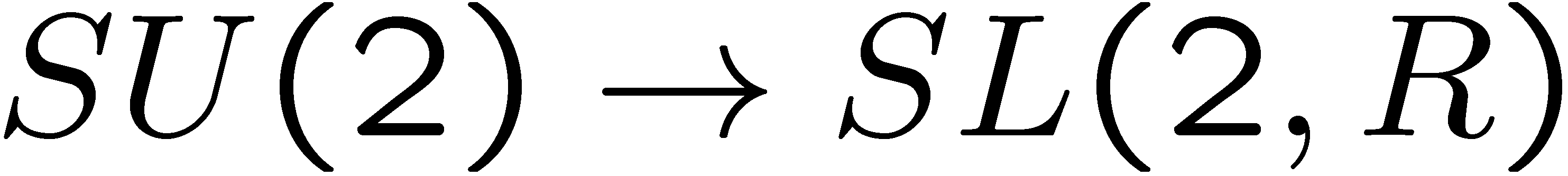 or
squashed S3 のdouble Wick rotation
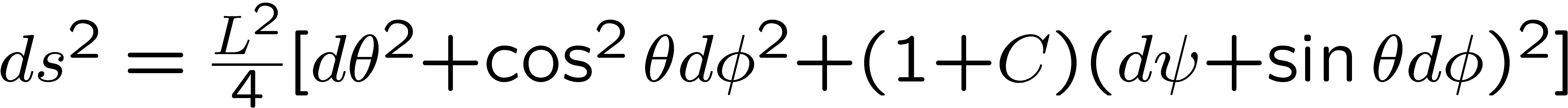 spacelike warped AdS3
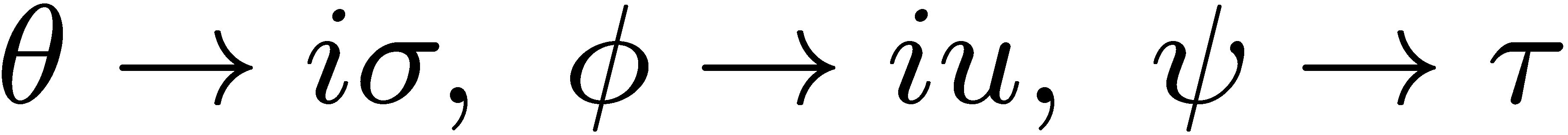 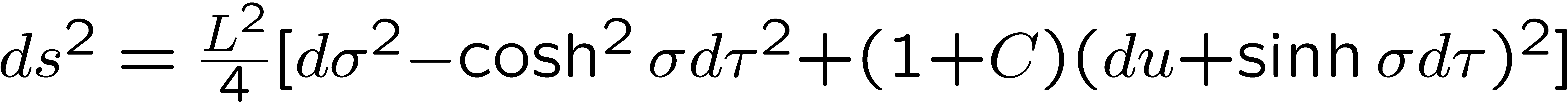 timelike warped AdS3
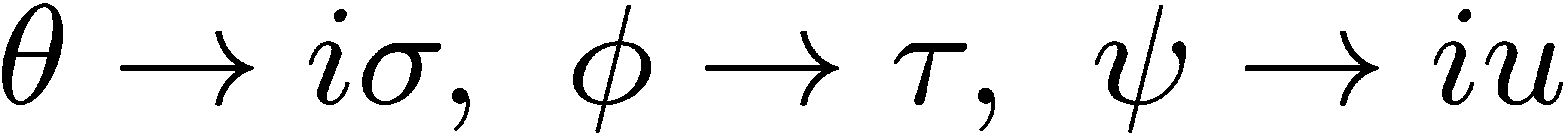 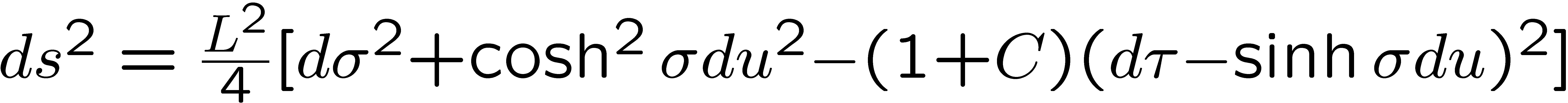 Sigma model
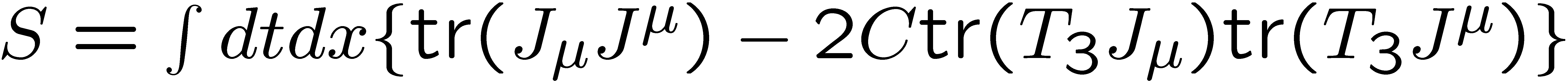 global symmetry
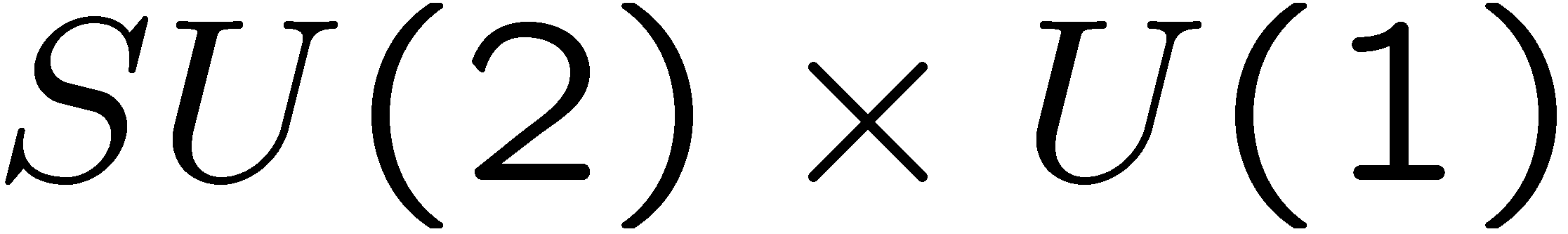 無限次元対称性に拡大
運動方程式
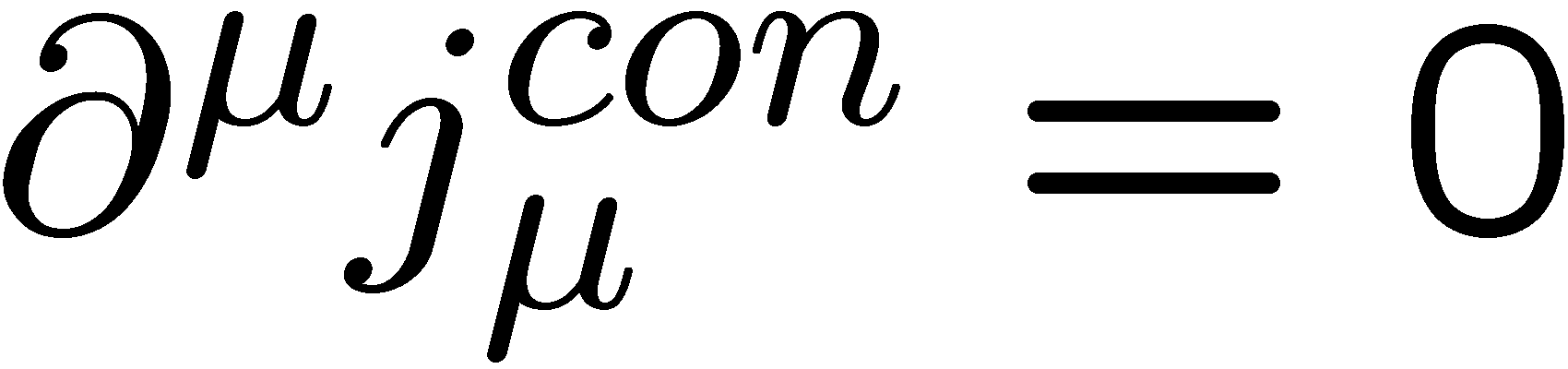 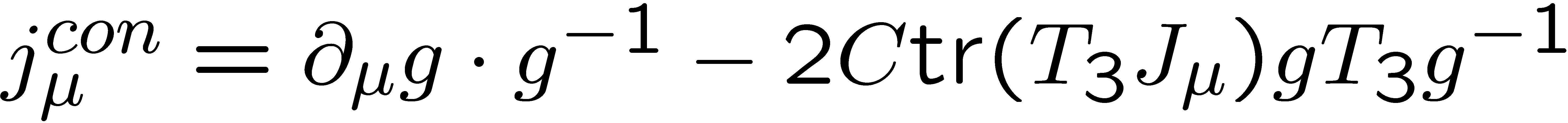 note:U(1)カレントの保存則はSU(2)カレント保存則から従う
Flatness
素朴に計算
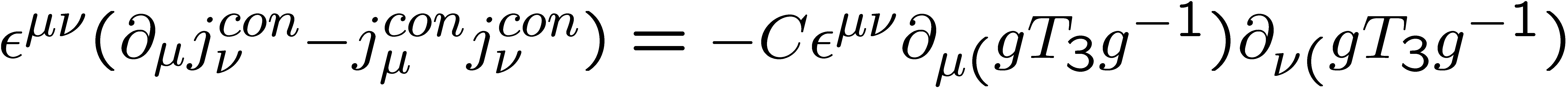 カレントの不定性
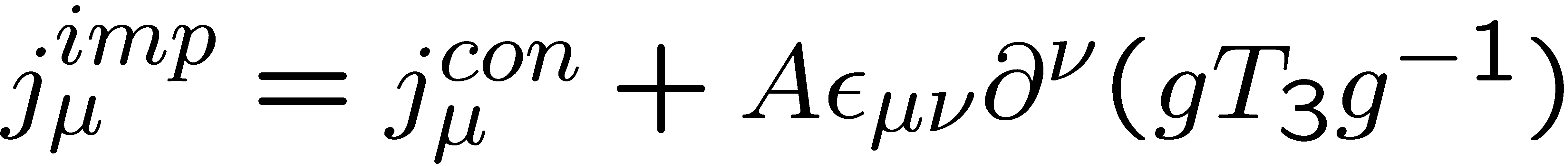 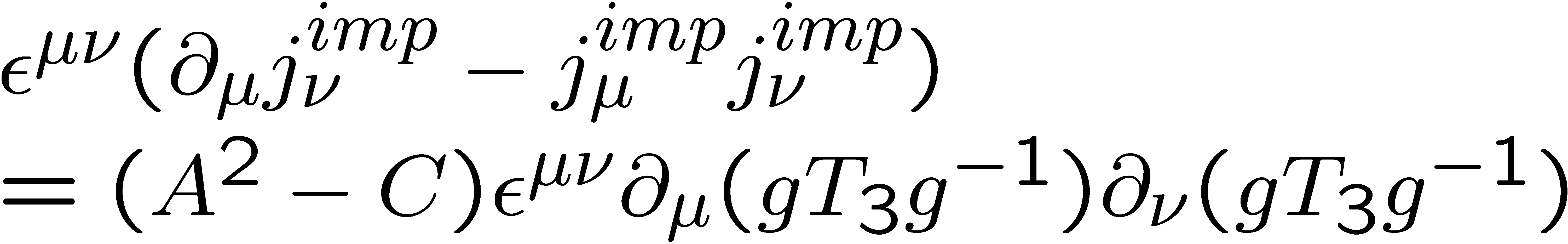 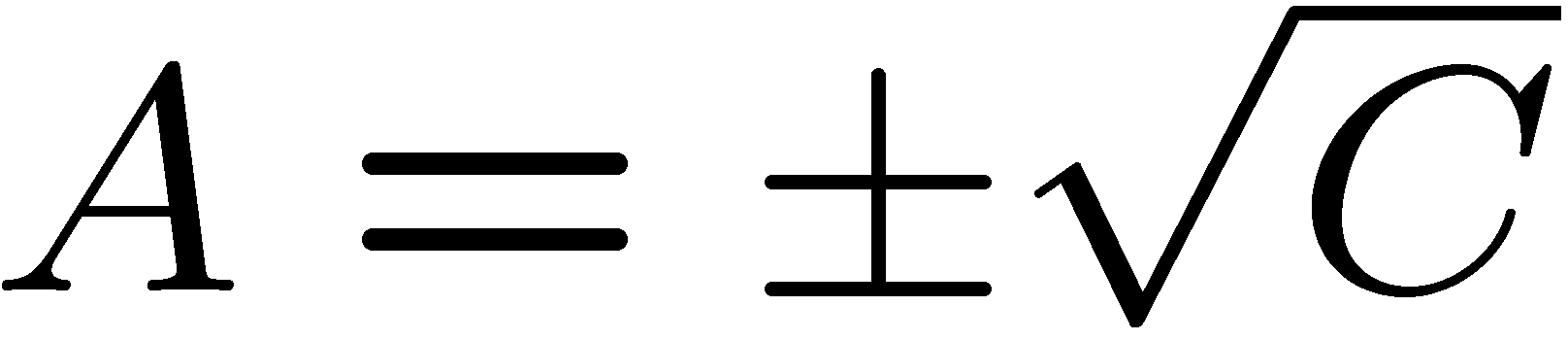 action levelでのimprovement
improvement term
局所的には理論を変えない
topologicalな寄与を拾う可能性あり
実は問題ない
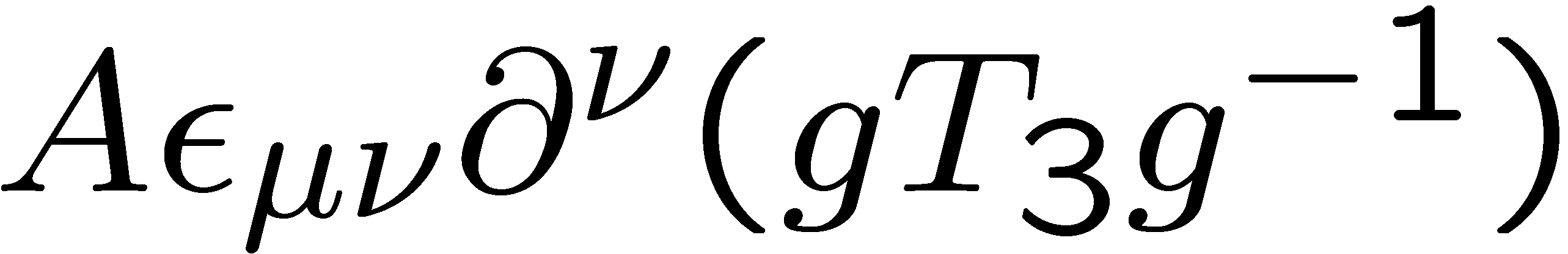 improvement term：
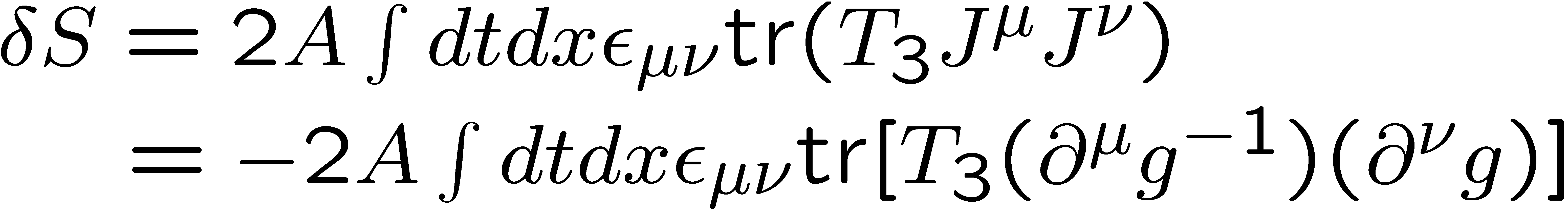 カレント代数
squashing parameterが入る
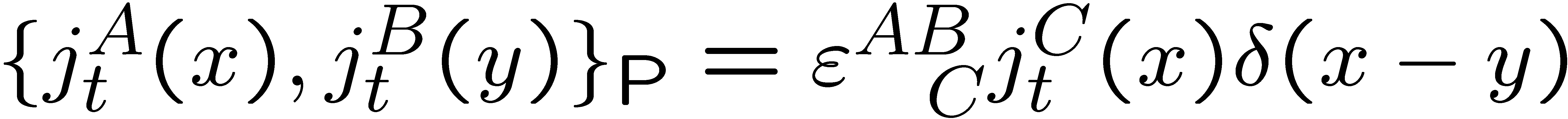 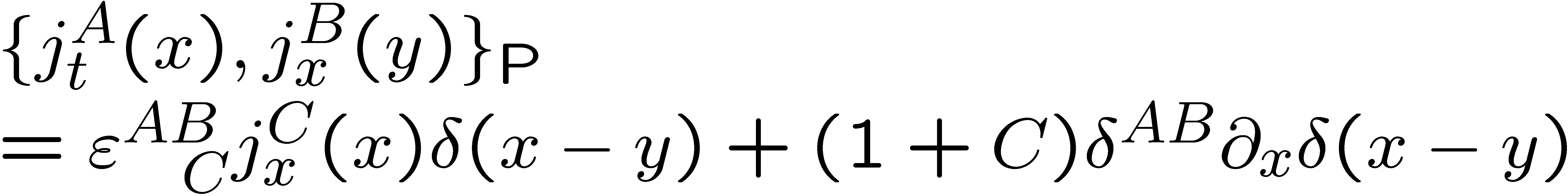 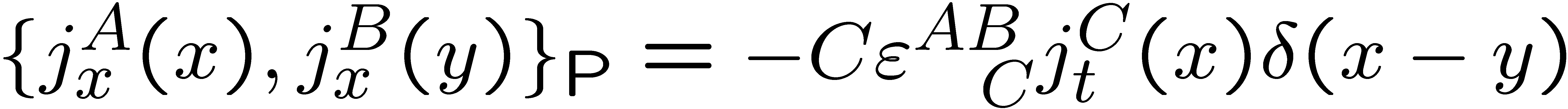 Serre関係式は保たれているか？
SU(2)Yangian代数
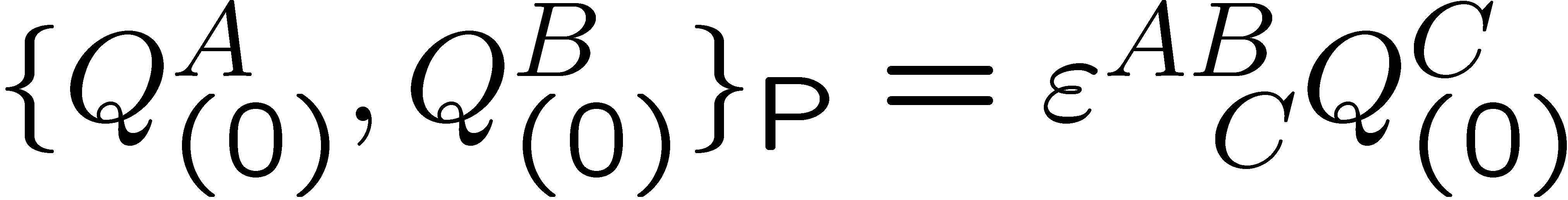 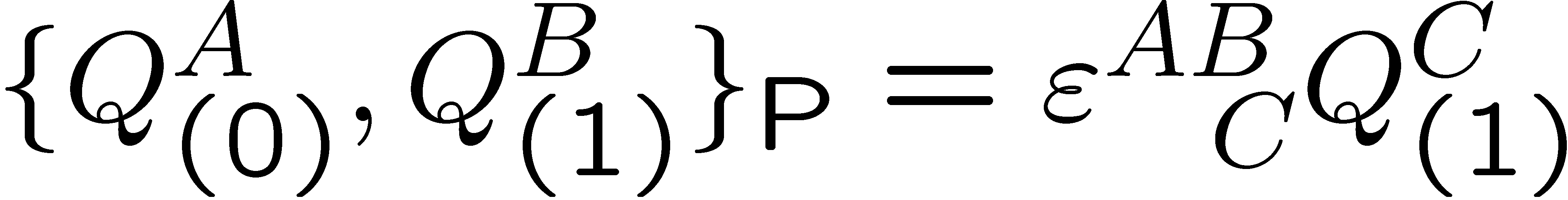 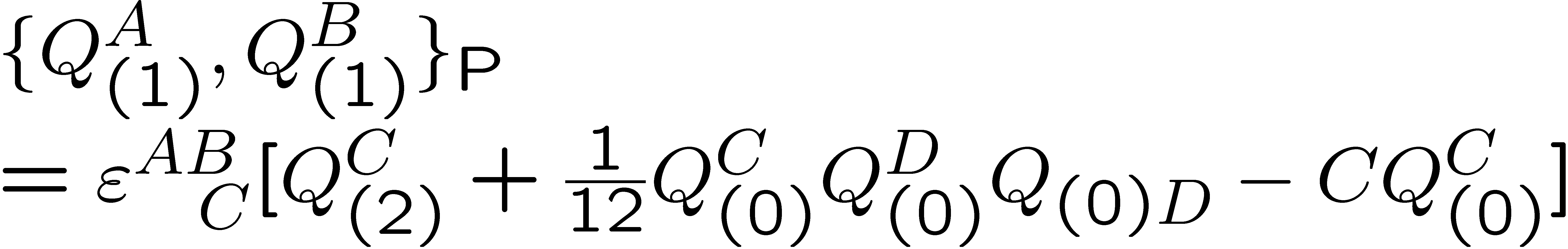 Serre関係式は破れていない
local charge
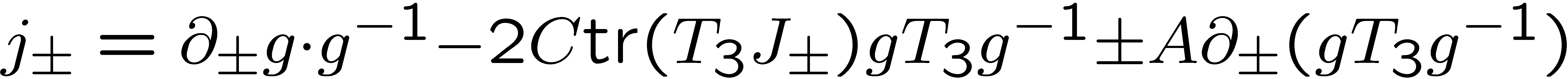 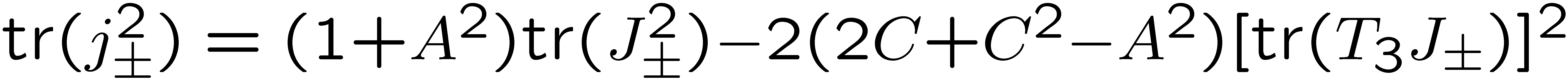 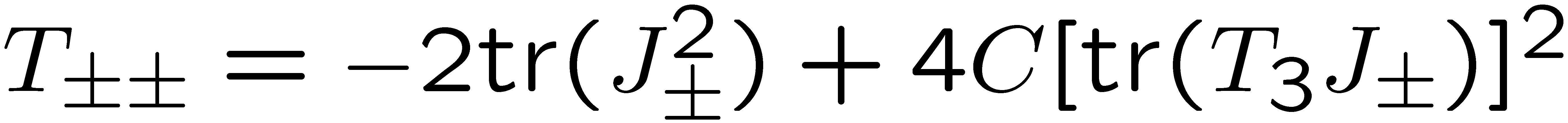 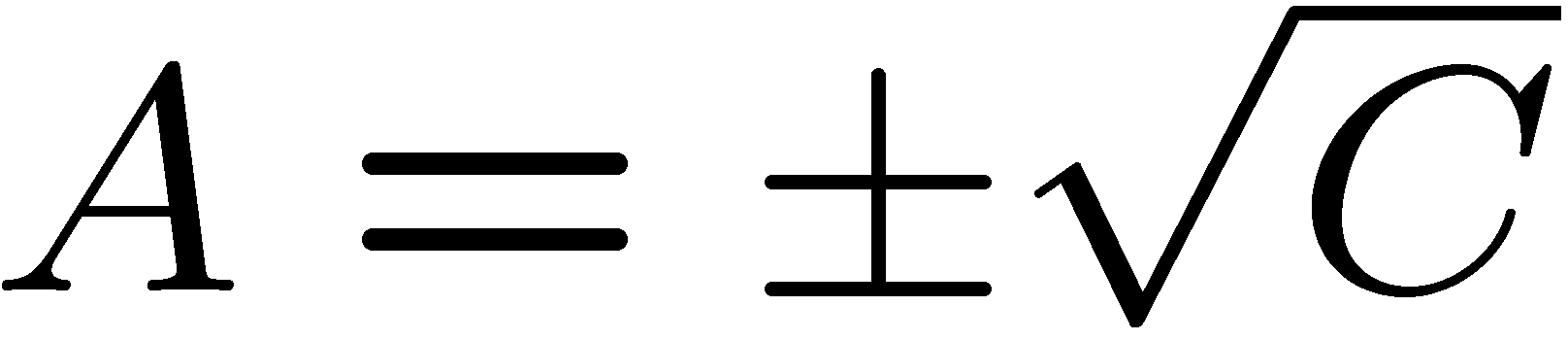 energy-momentum tensor
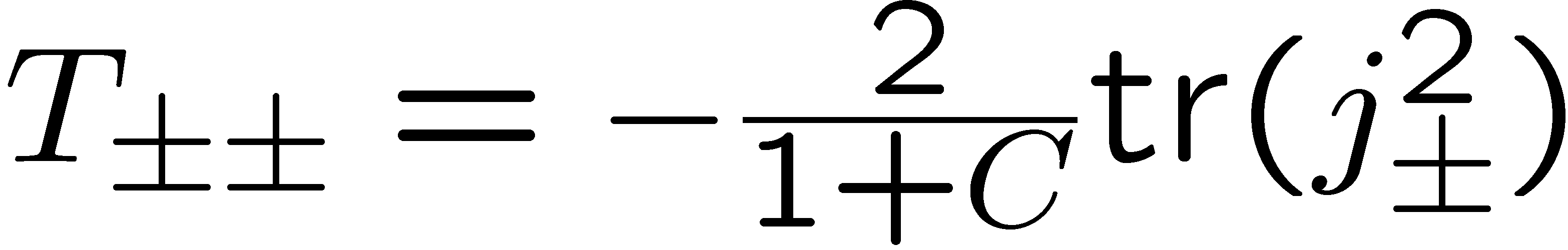 non-local chrgeと可換
Conclusion
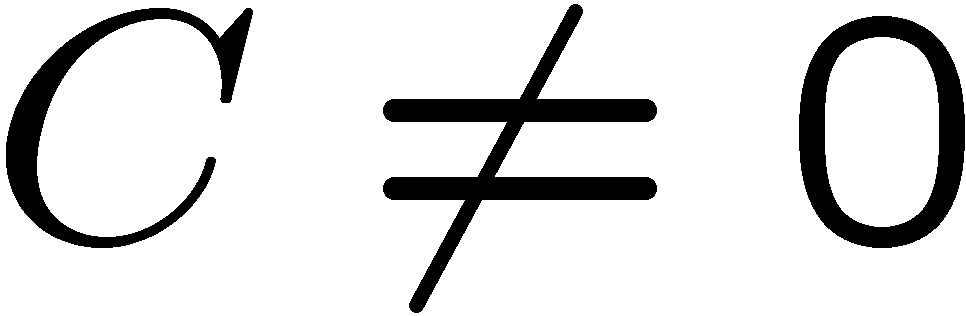 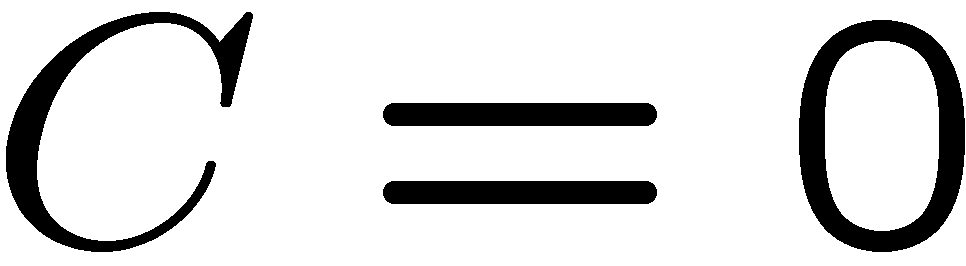 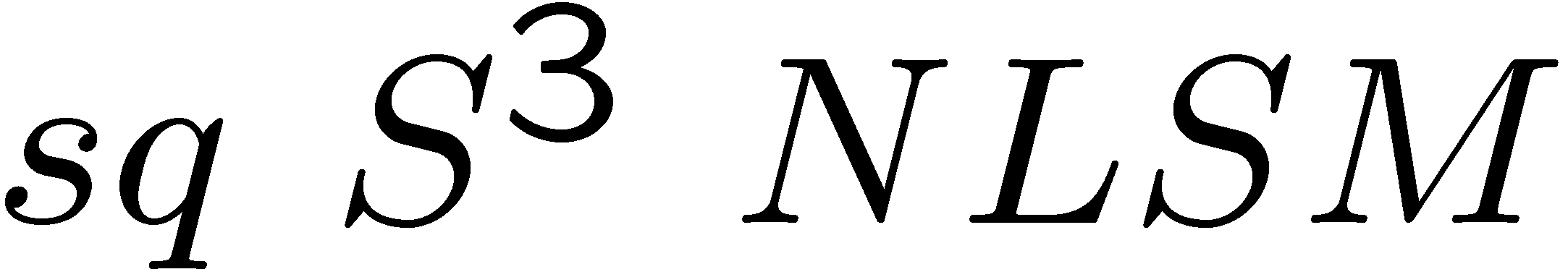 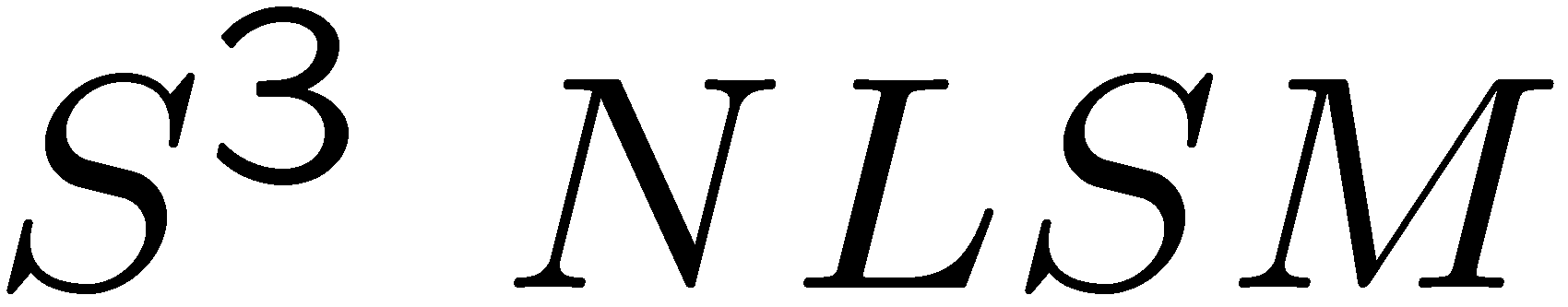 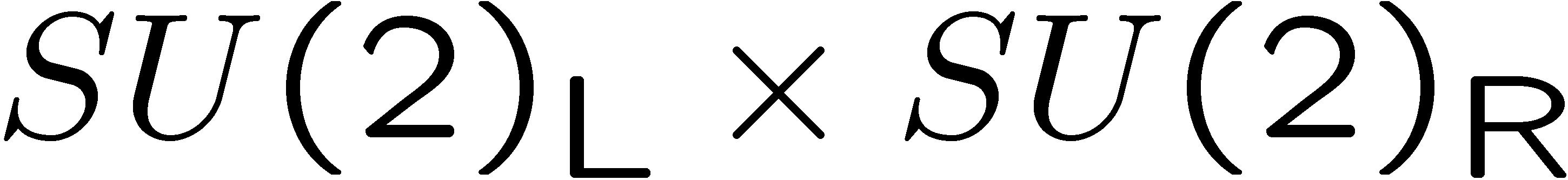 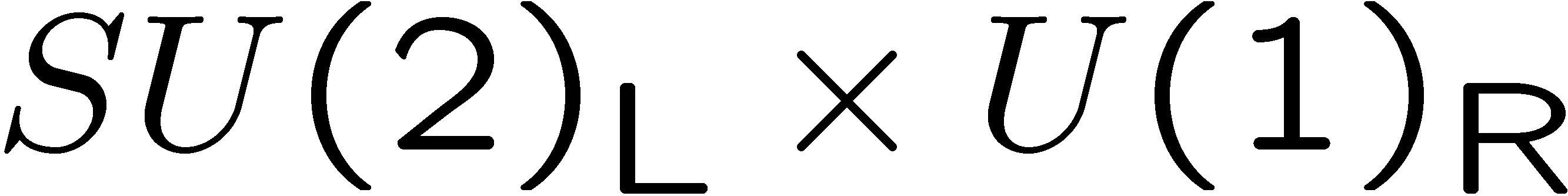 Yangian代数
Yangian代数
WZNWモデル
string theoryへの埋め込み？
単純なシグマ模型
理論の拡張
supersymmetricにする
Wess-Zumino termを加える
今回はこちらについて
Wess-Zumino term
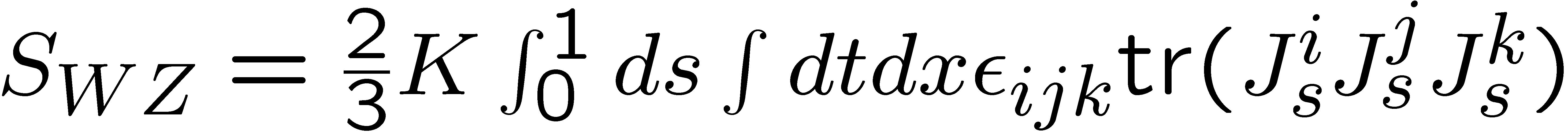 SU(2)カレント
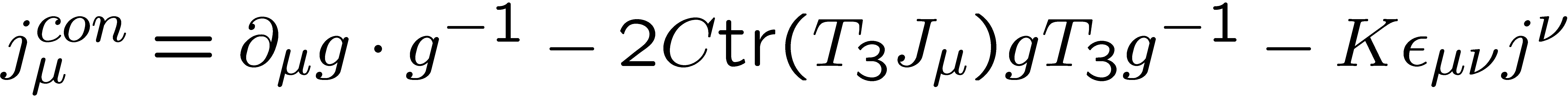 flatnessを満たさない：
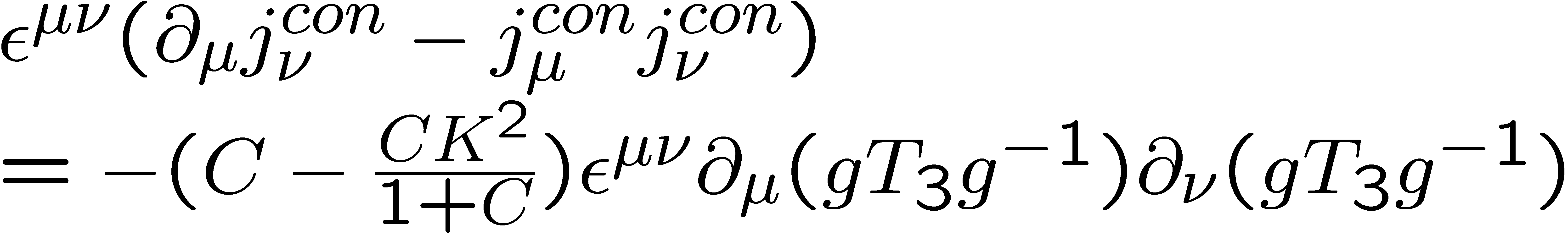 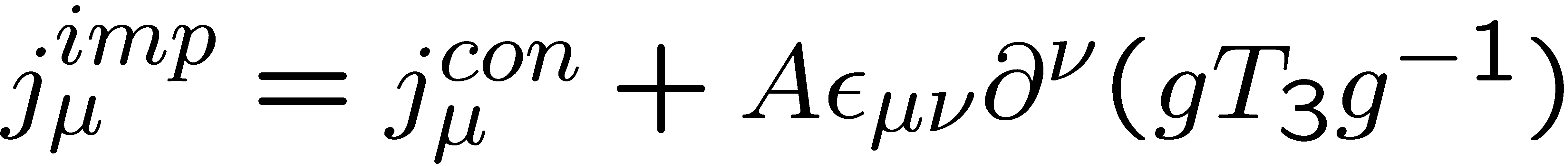 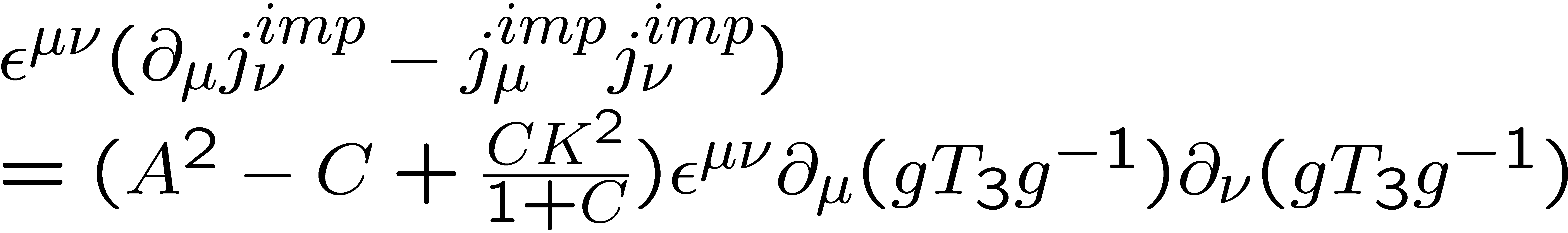 improvementでflatカレントに：
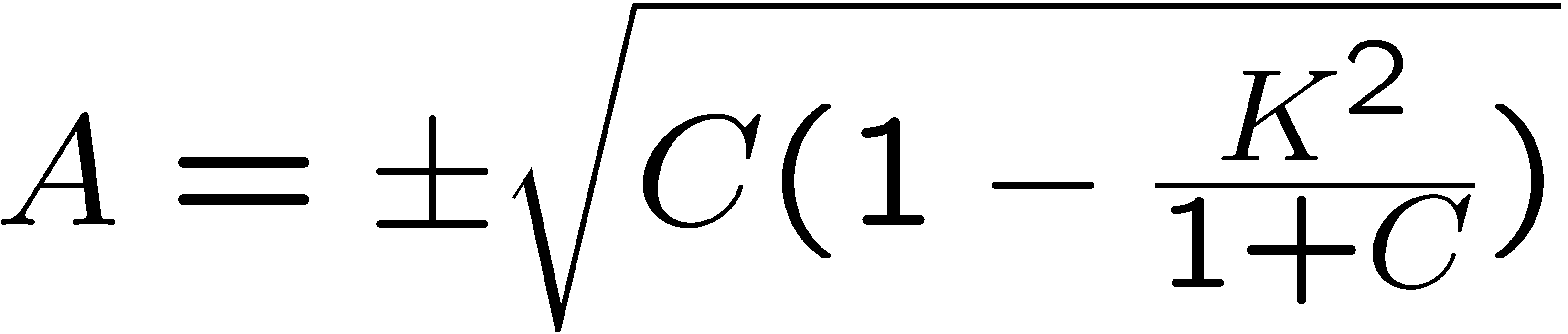 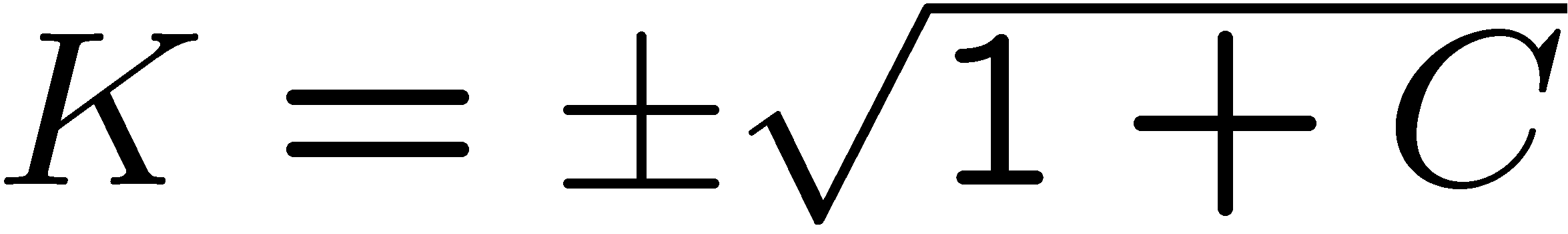 であればimprovementなしでflatカレント
※）このKの値でCFTになる
Israel,Kounnas,Orlando,Petropoulos,2004
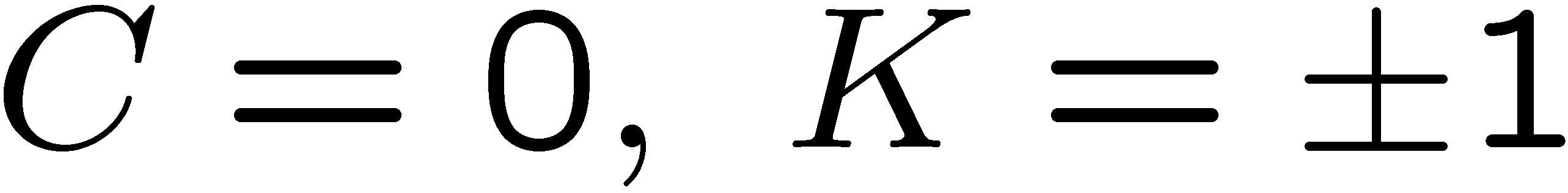 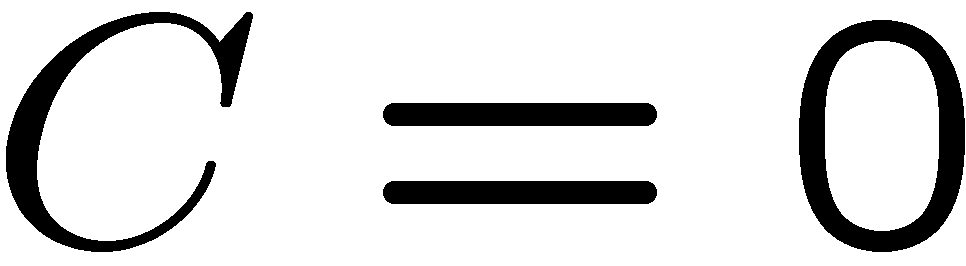 CFT
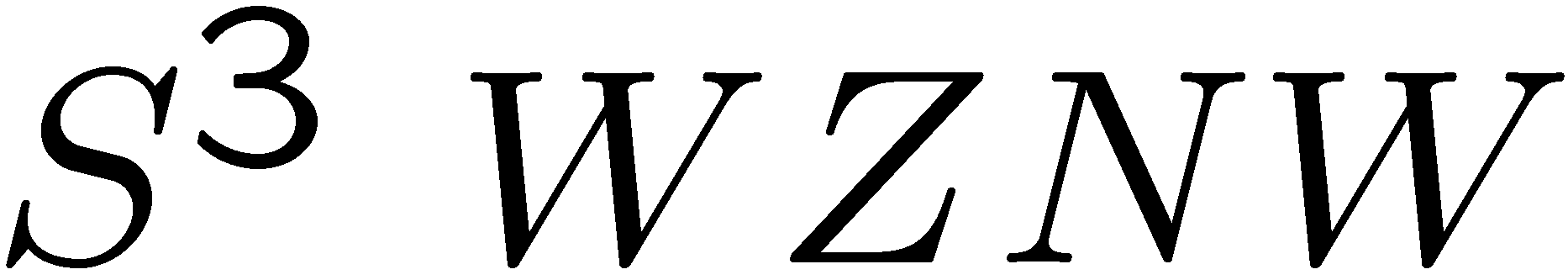 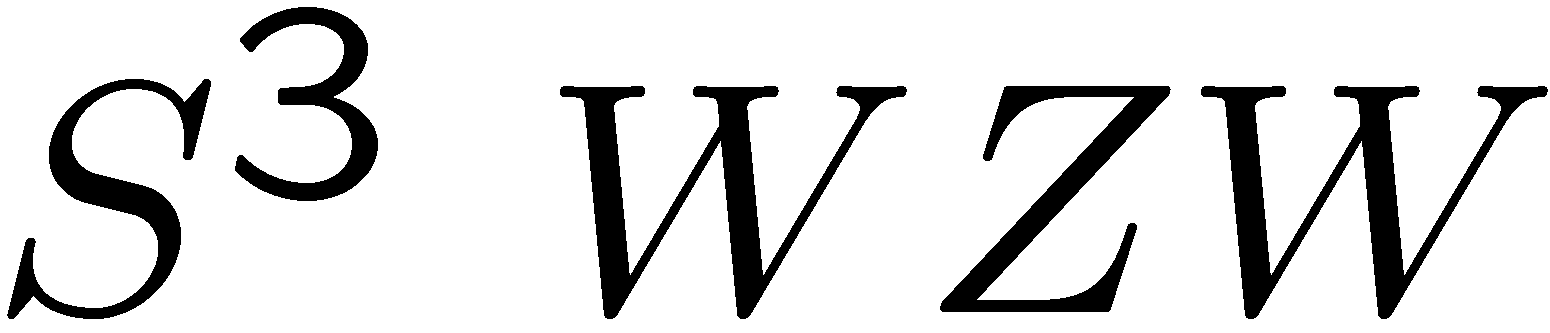 CFT
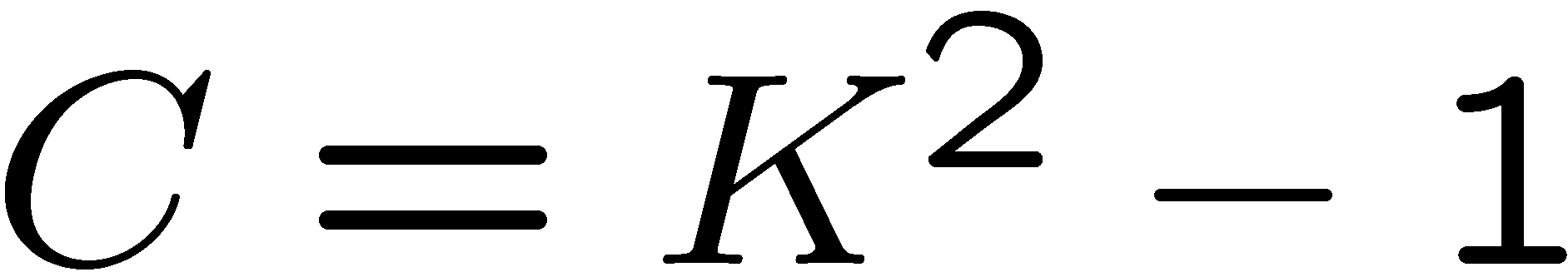 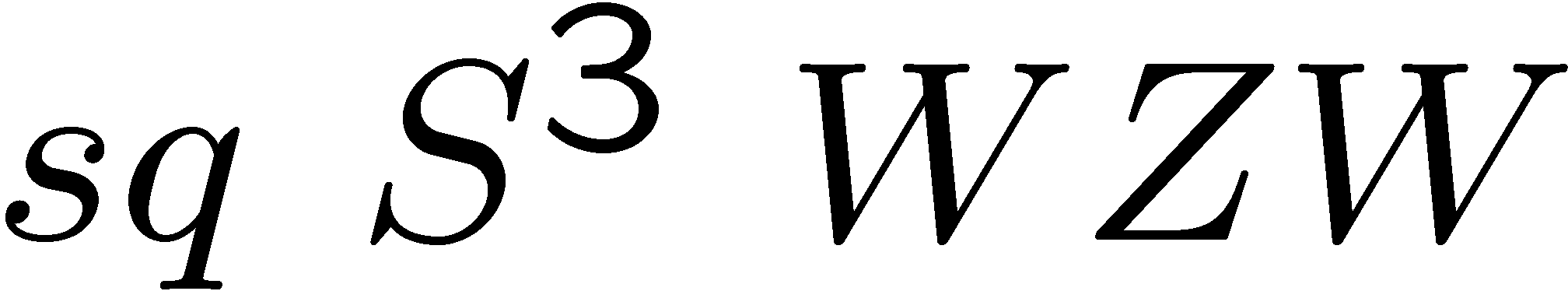 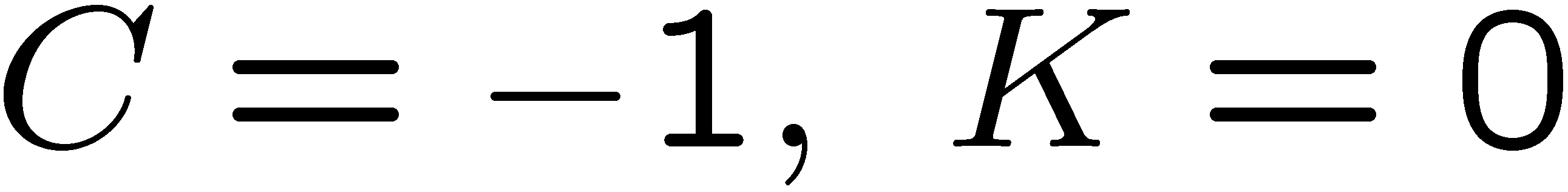 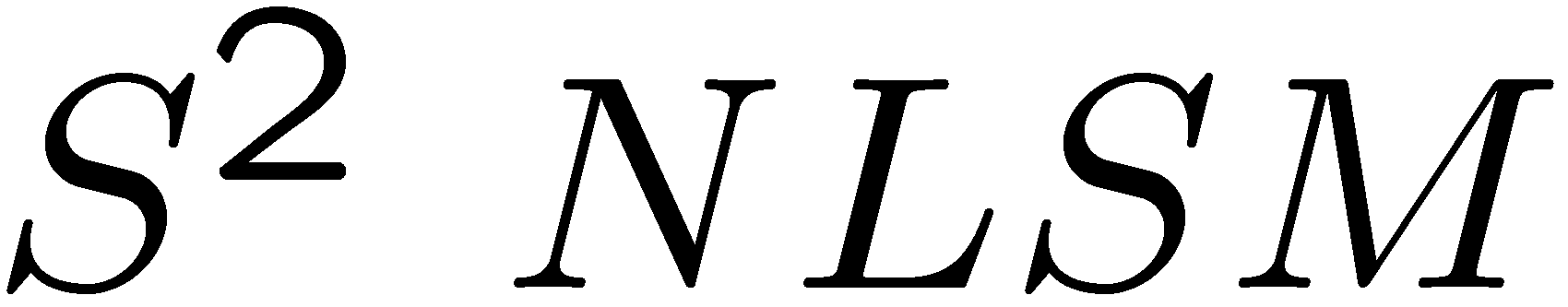 カレント代数
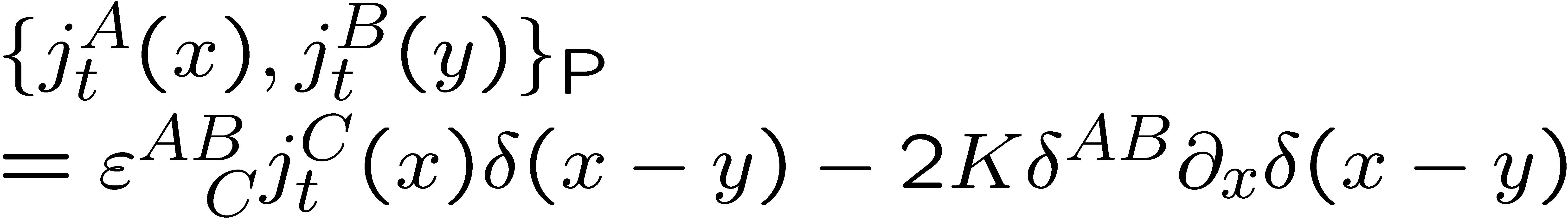 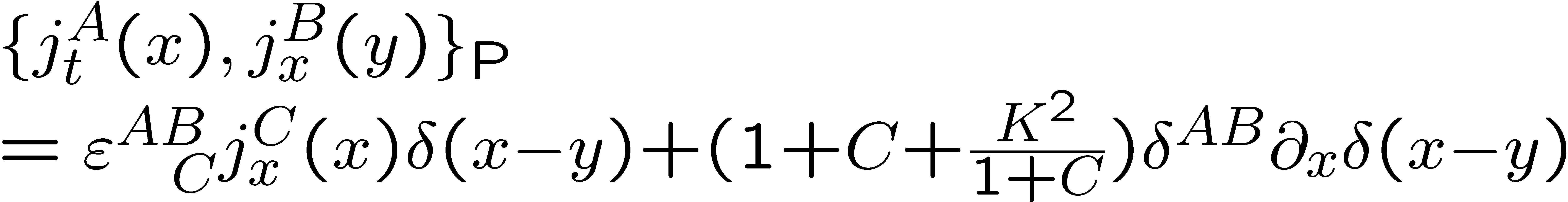 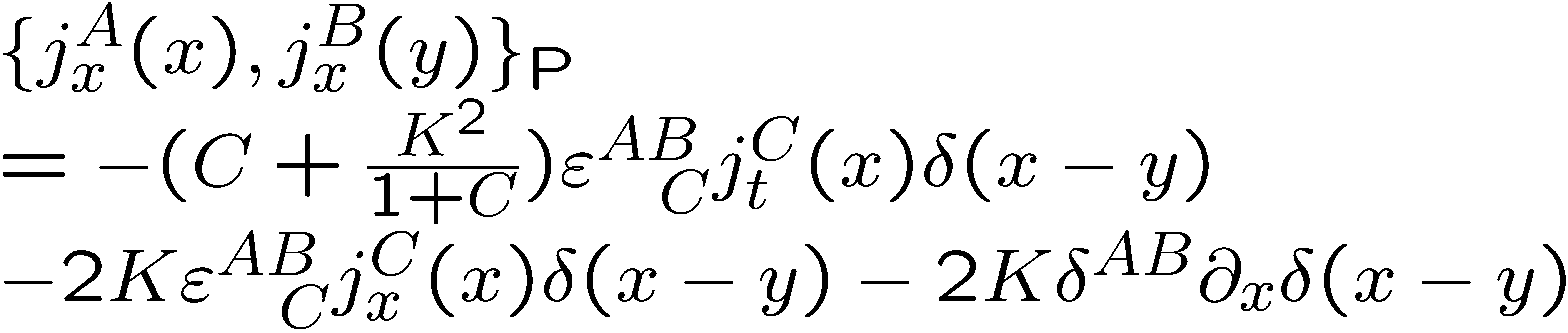 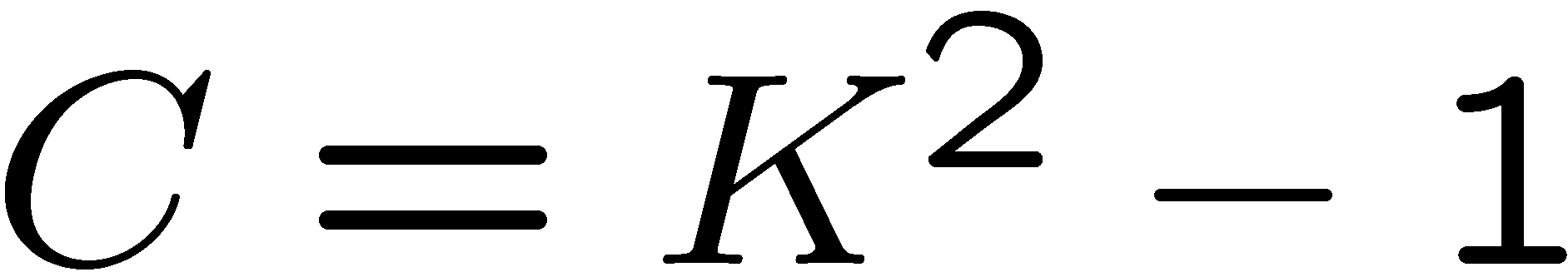 の場合には
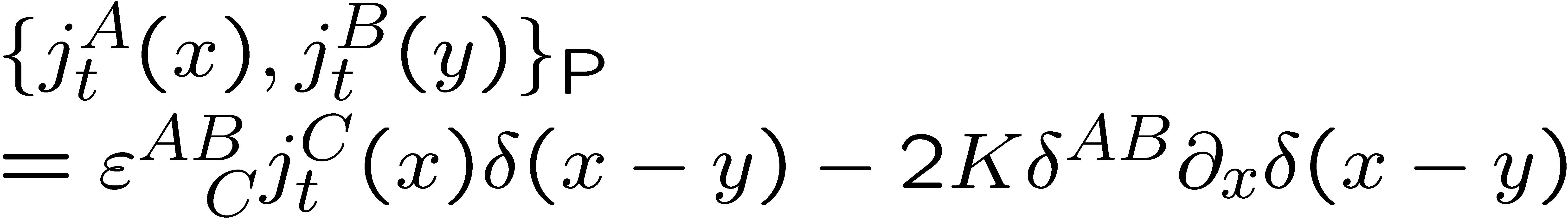 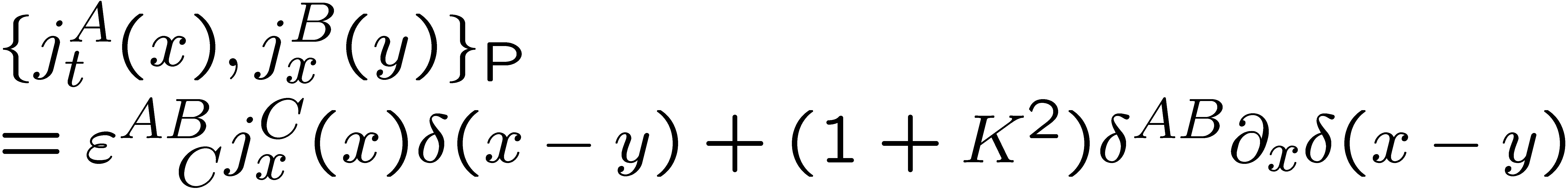 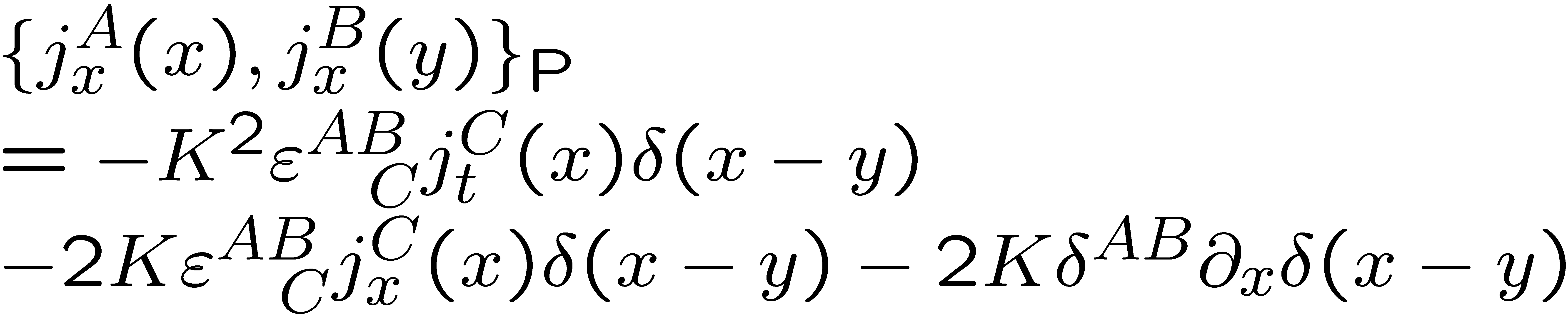 Yangian代数
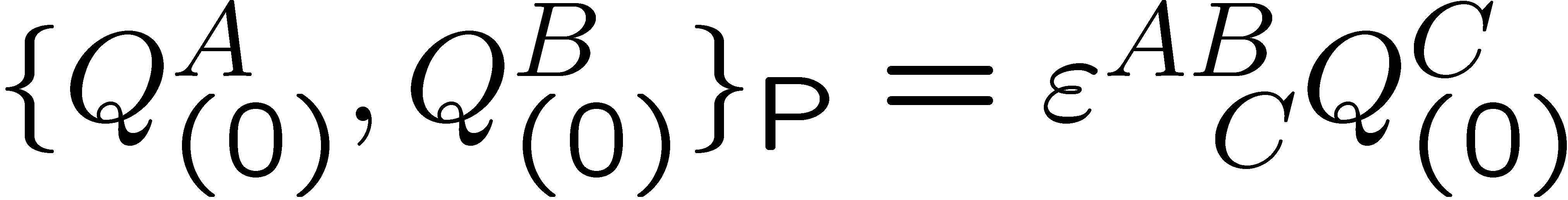 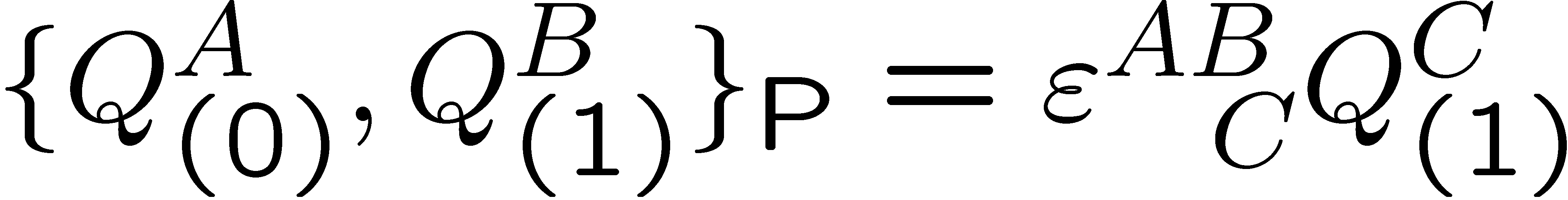 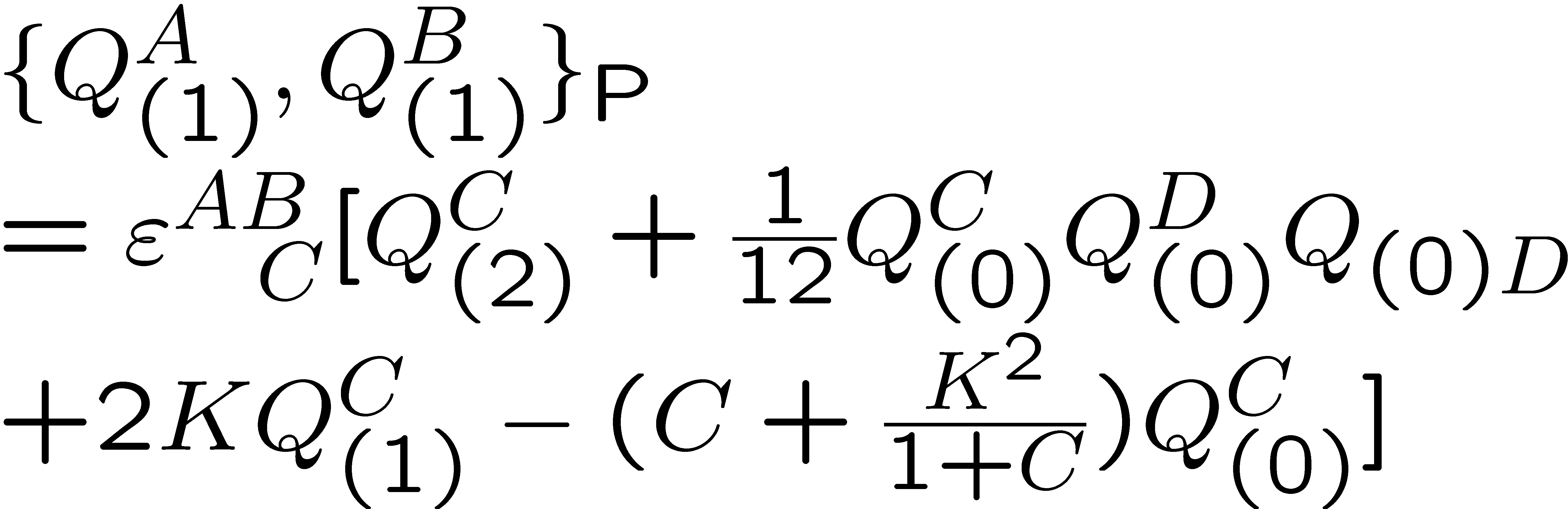 この場合もSerre関係式は成り立つ
local charge
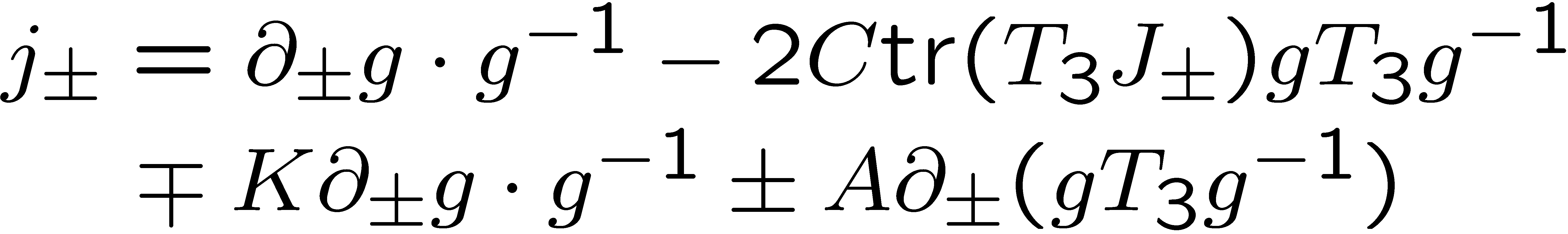 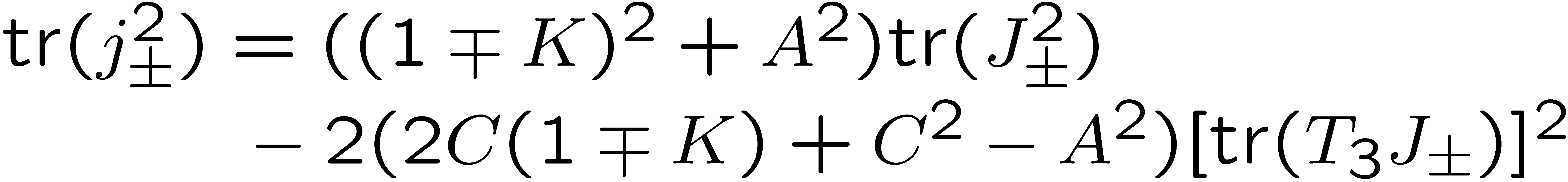 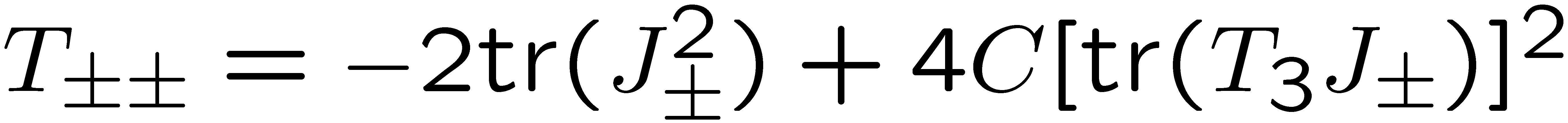 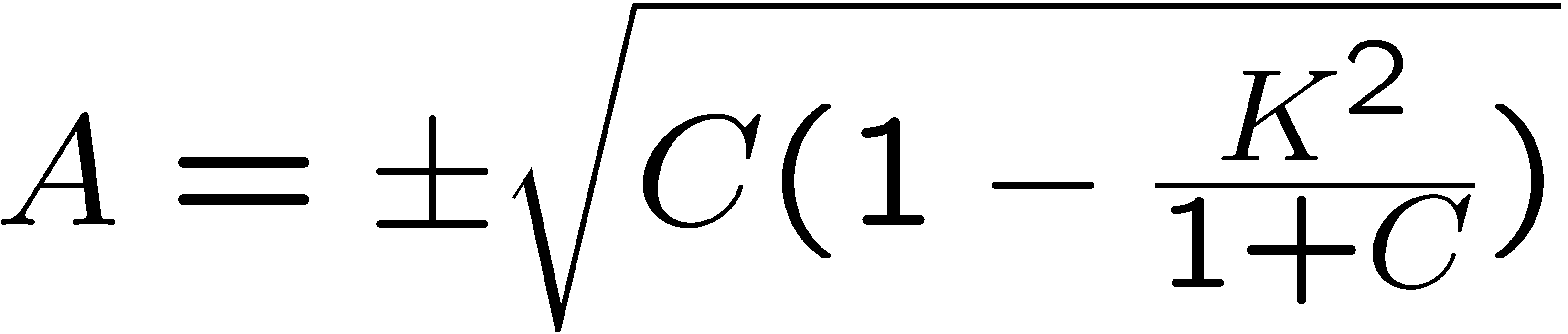 energy-momentum tensor
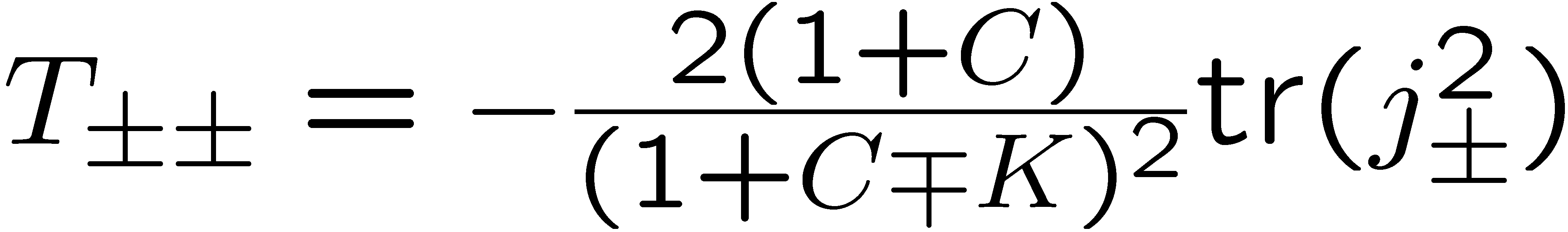 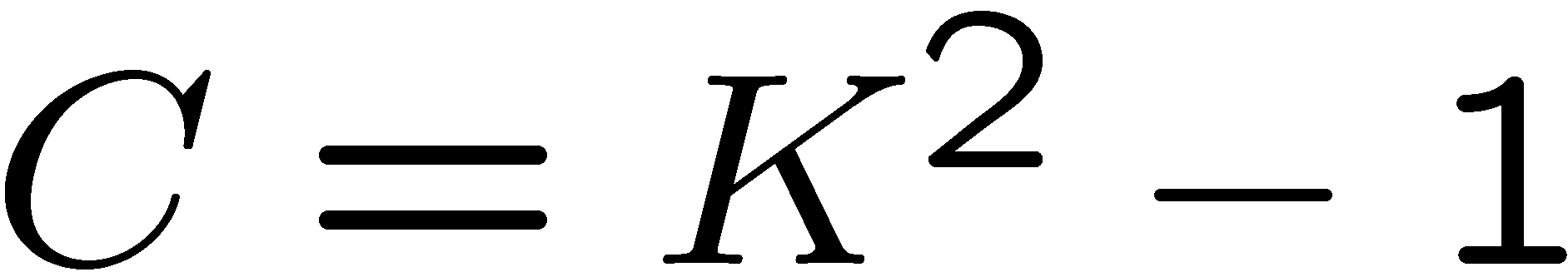 の場合には
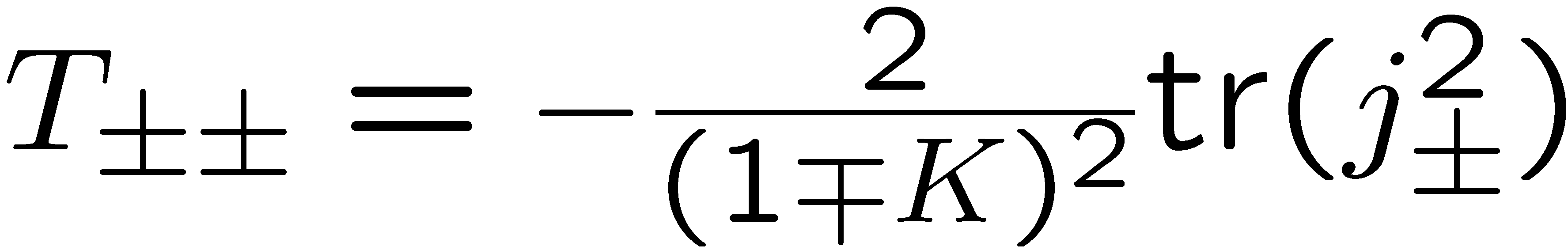 non-local chrgeと可換
Conclusion
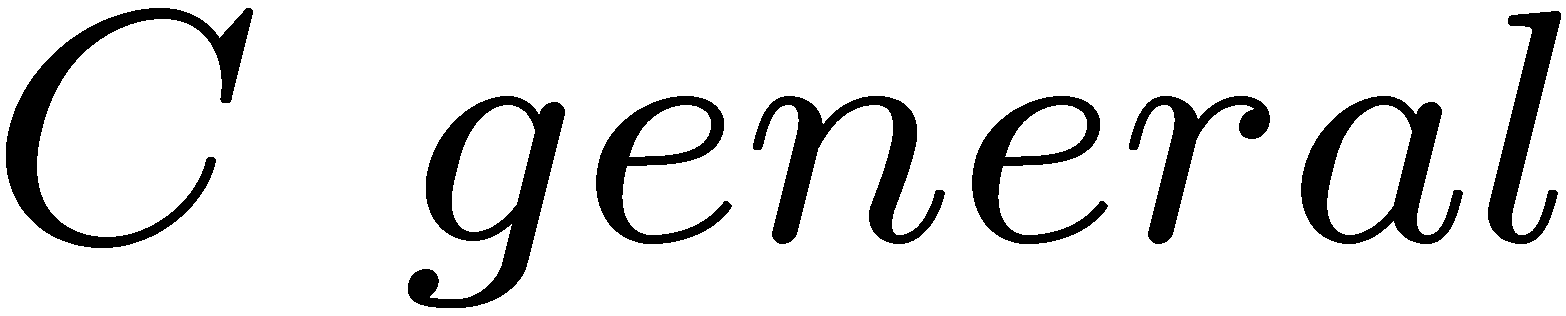 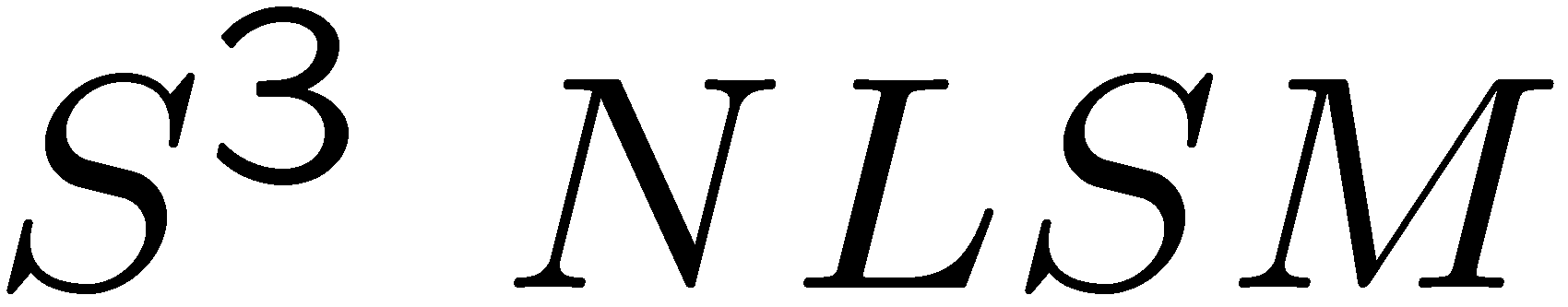 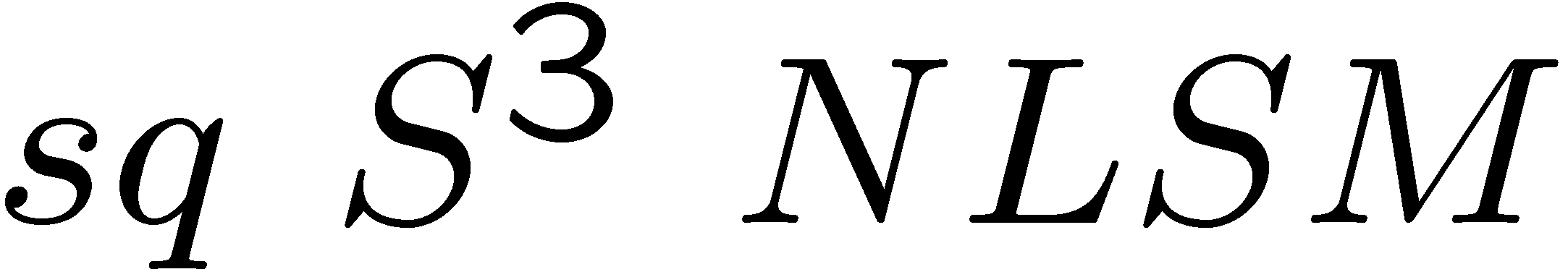 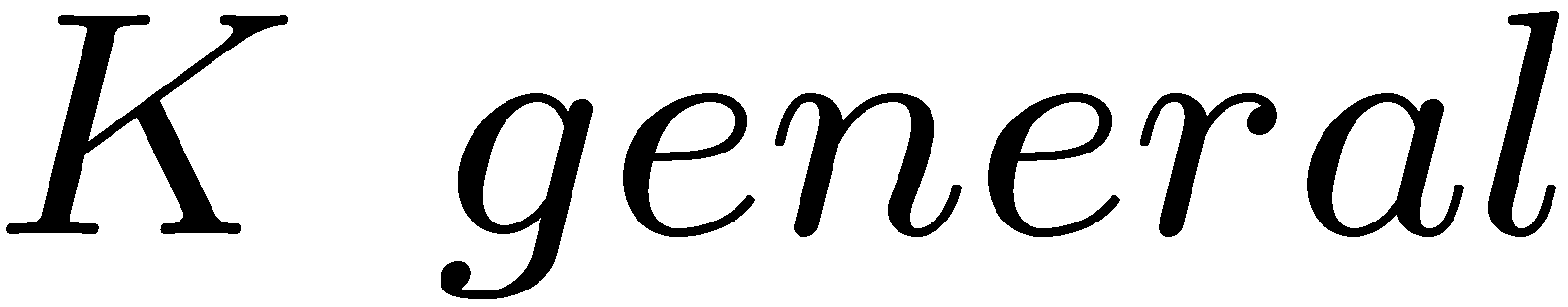 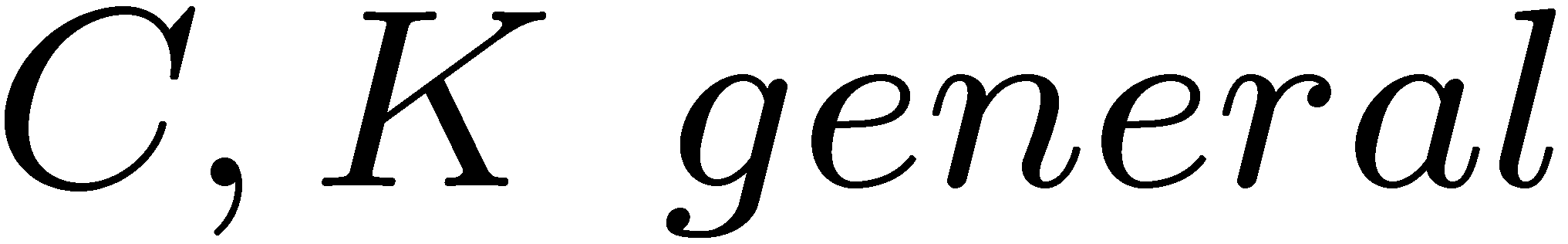 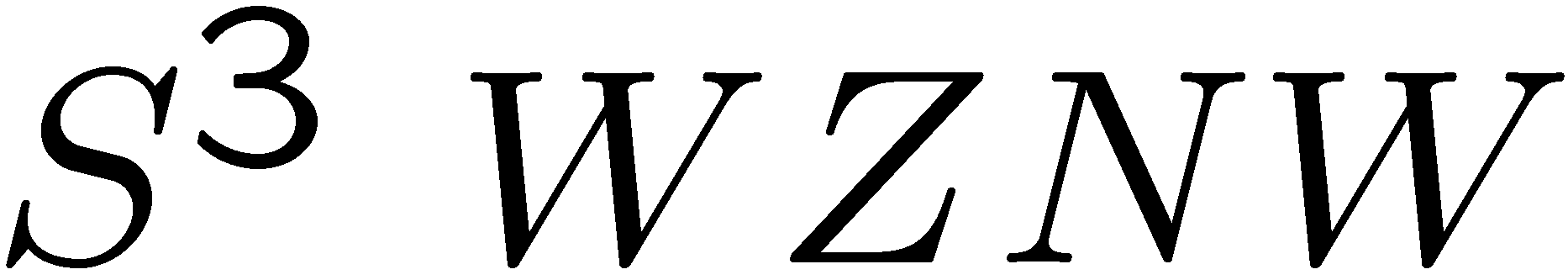 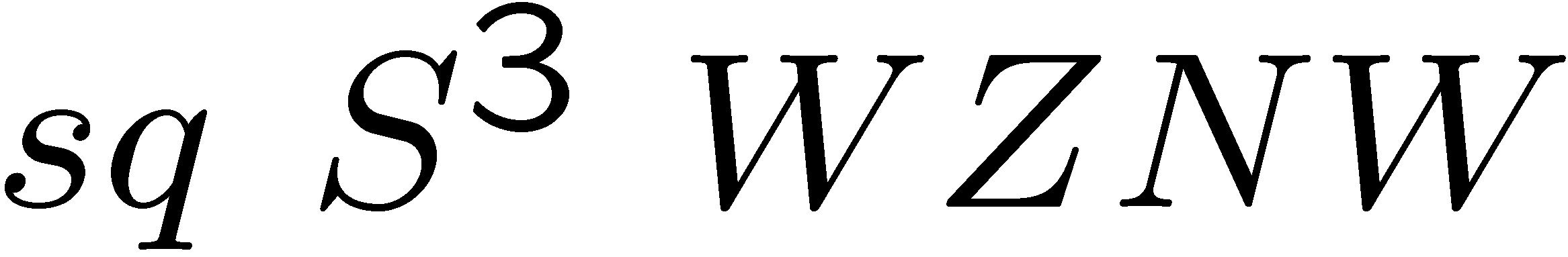 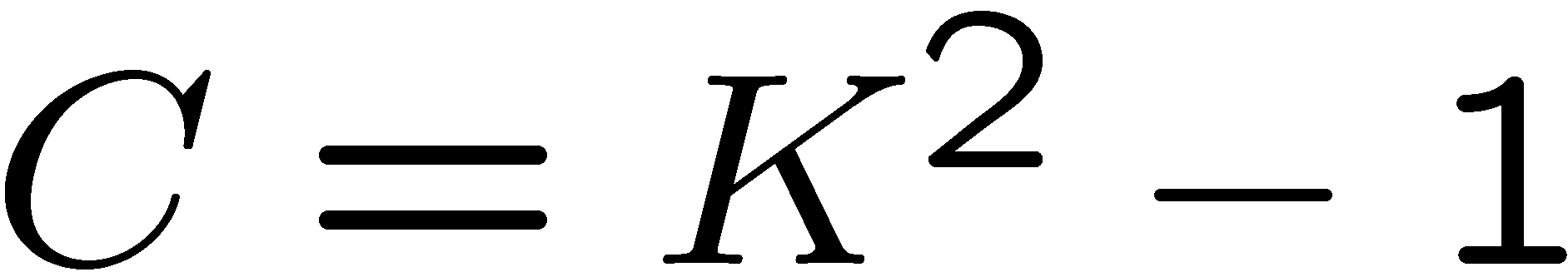 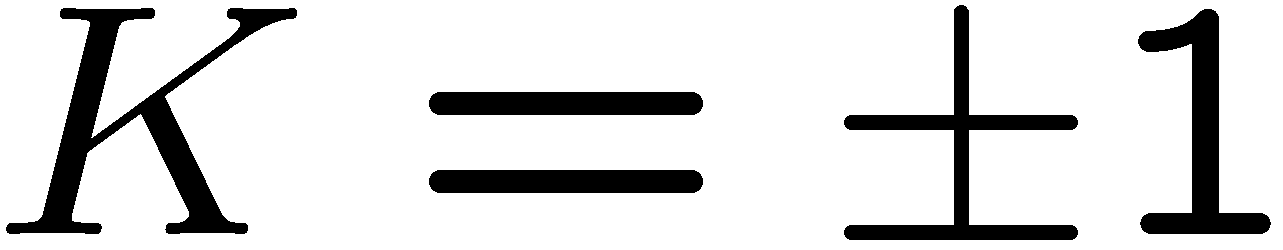 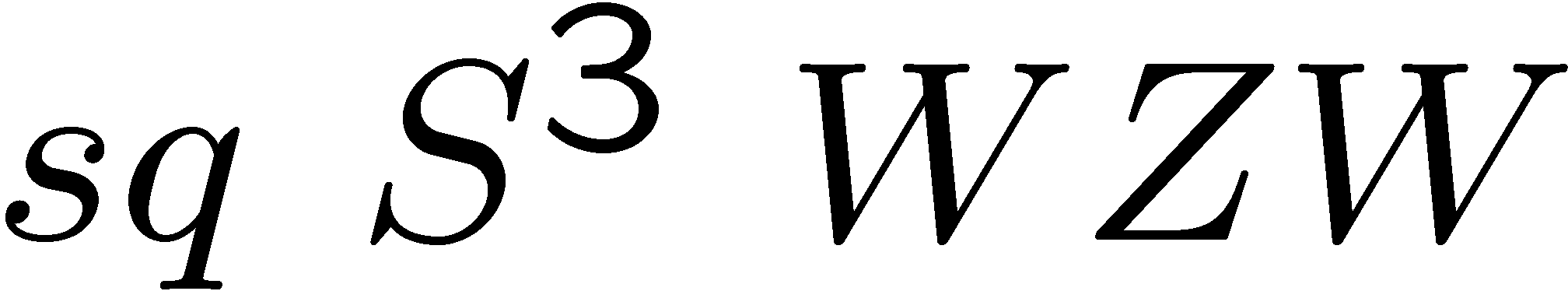 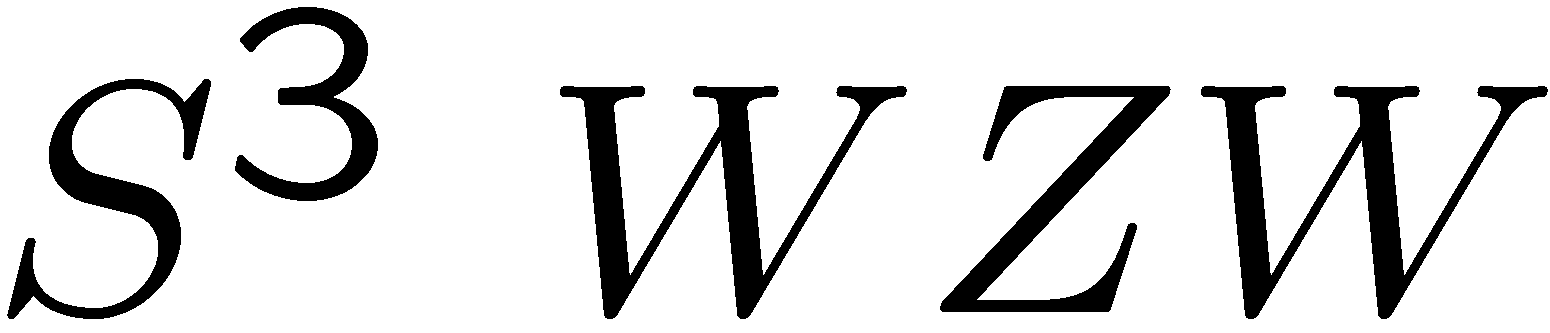